Удивительные факты из жизни знаменитых химиков
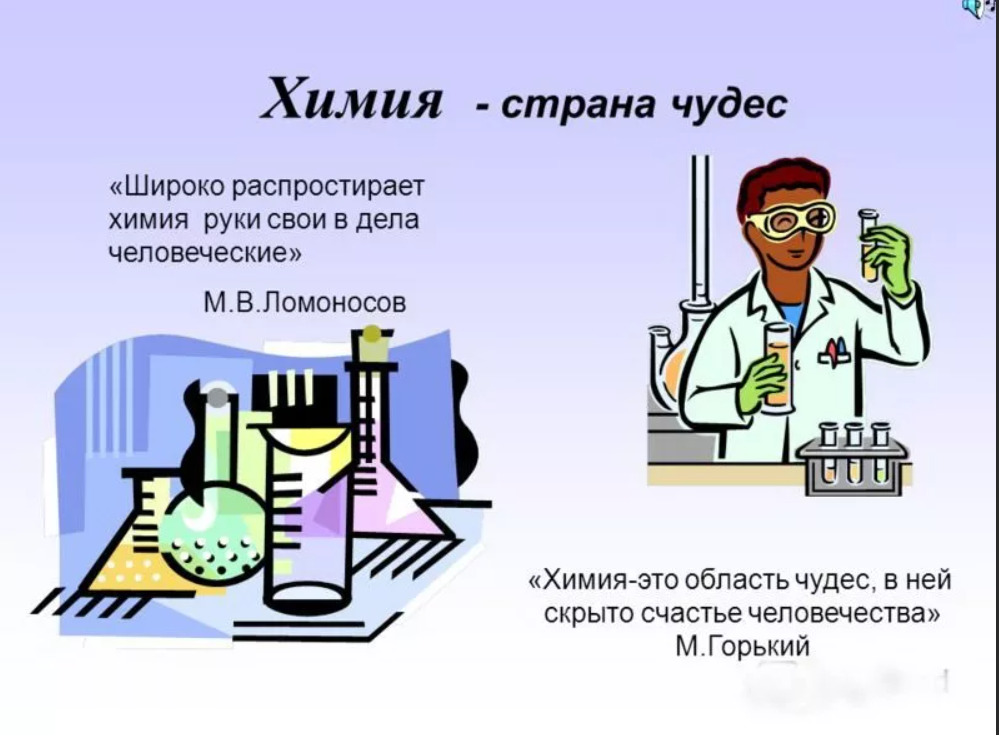 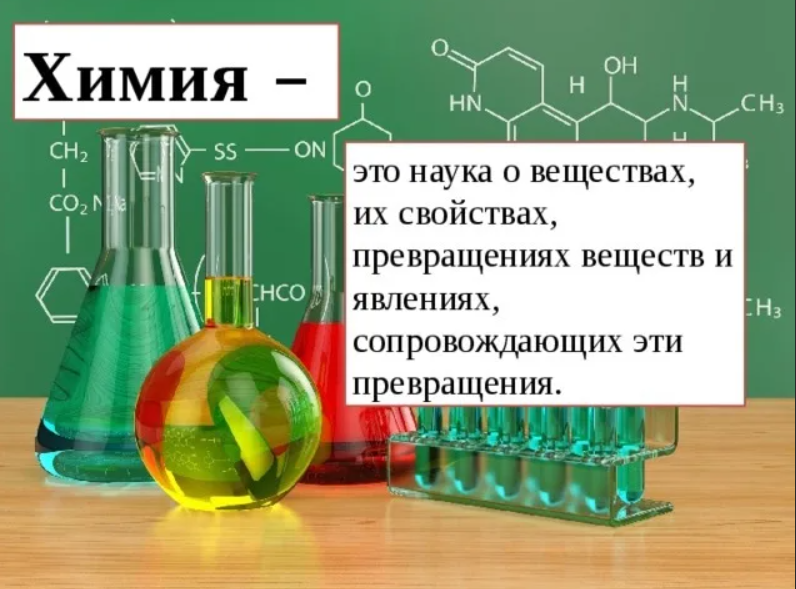 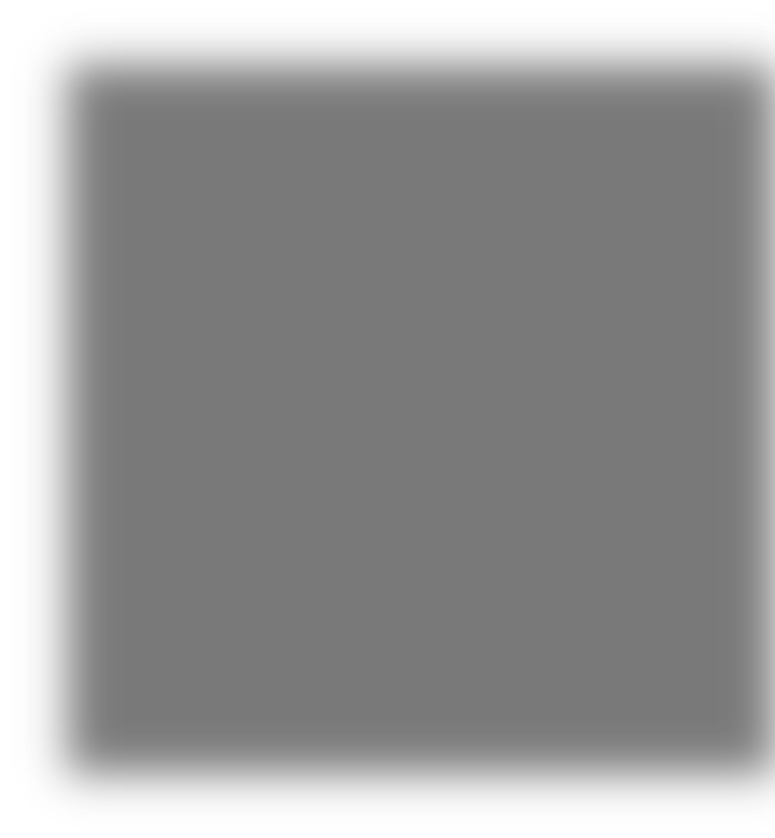 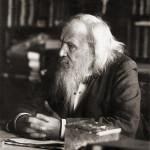 Кажется что, жизнь химиков такая же размеренная и скучная, как химические формулы и сложные научные расчеты? А вот и нет! Эти необычные и очень умные люди иногда бывают очень даже  интересными.
*431	–	столько	научных	работ	химикопубликовал за всю свою жизнь.*В	1861	году	им	был	создан	первый русский учебник «Органическая химии».*Пётр Столыпин сдавал экзамен по химии,и	получил	у	Менделеева	отметку«отлично».*Дмитрий Менделеев номинировался на Нобелевскую премию — в 1905, 1906 и 1907 годах. Однако номинировали его только	иностранцы.	Члены Императорской академии наук при тайном голосовании неоднократно отвергали его кандидатуру.*Именем Менделеева назван химический элемент — менделевий. Полученный искусственно в 1955 году
Известный русский учёный Дмитрий	Менделеев	был семнадцатым ребёнком в семье. В школе он плохо учился и однажды даже оставался на второй год. На первом курсе института он умудрился по всем предметам, кроме математики, получить неудовлетворительные отметки. Да и по математике он имел всего лишь«удовлетворительно»…Из-за плохой успеваемости его оставили на второй год. Но на старших курсах дело пошло по-другому. Менделеев окончил институт в 1855 году с золотой медалью. Менделеев любил переплетать книги, клеить рамки для портретов.
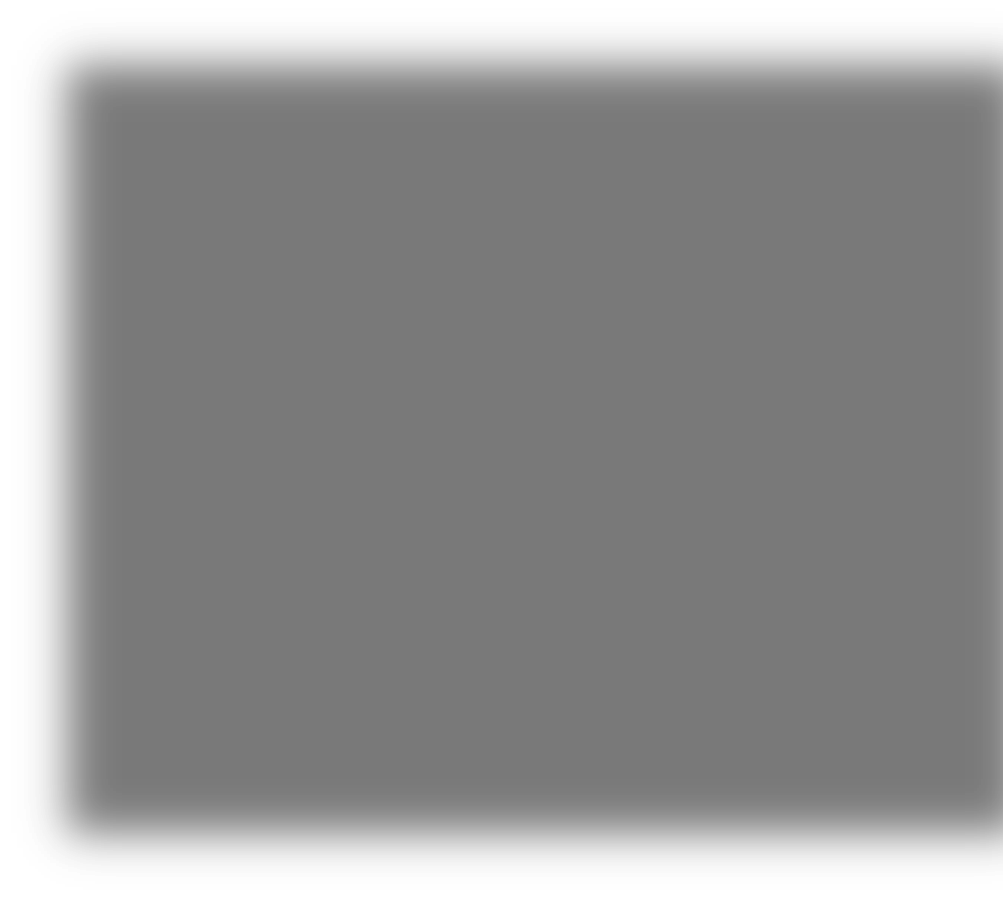 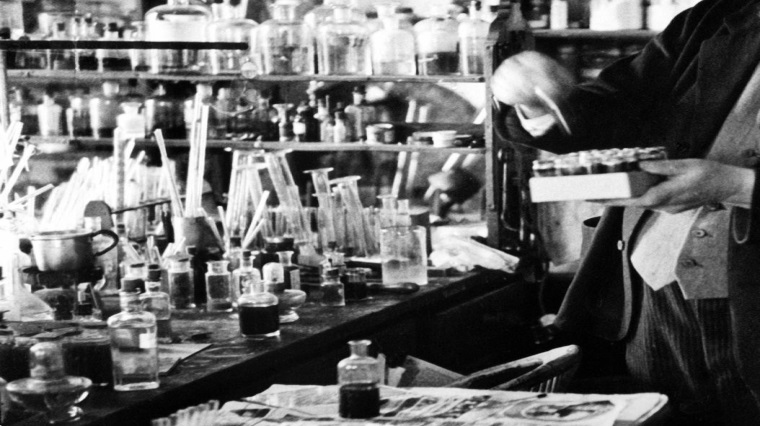 Долгое время Менделеев испытывал отчаянную нужду в деньгах на развитие своей лаборатории. Он обращался за помощью к государственным чиновникам, но те игнорировали его просьбы. И вот однажды лабораторию должен был посетить один из великих князей. Великий химик специально завалил коридор всяким мусором и хламом, чтобы князь оценил ужасные условия его работы. И действительно, царственная особа настолько была поражена бедностью лаборатории, что тут же выделила Менделееву деньги.
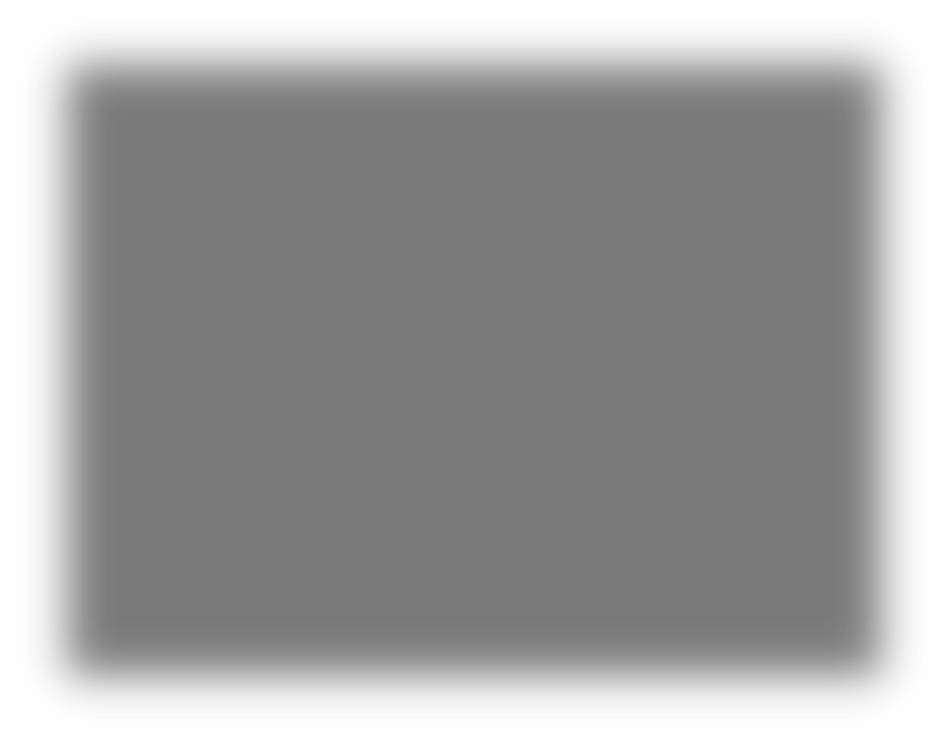 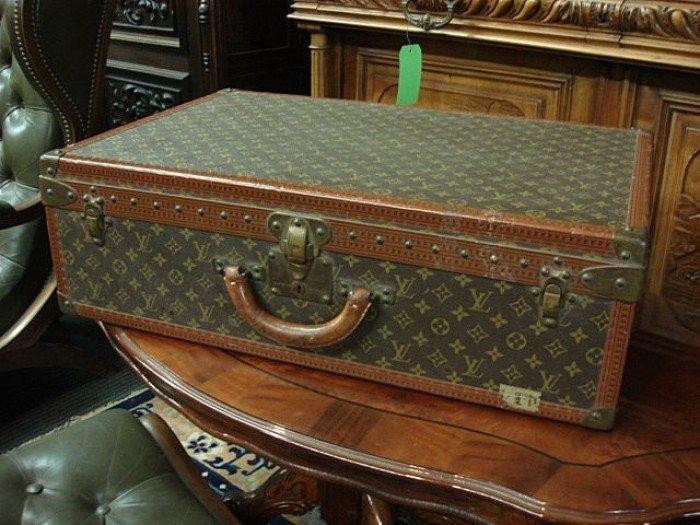 Менделеев — чемоданных дел мастер
Известно ли вам, что всемирно известный русский химик Дмитрий Иванович Менделеев любил изготавливать рамки для портретов, с удовольствием переплетал книги и делал чемоданы. Однажды выбирая необходимый товар для будущих шедевров, он услышал, как один покупатель спрашивал о нем.
Кто этот почтенный господин?
Как? Вы не в курсе? Знать нужно таких людей, — с уважением сказал приказчик. — Это Менделеев — чемоданных дел мастер.
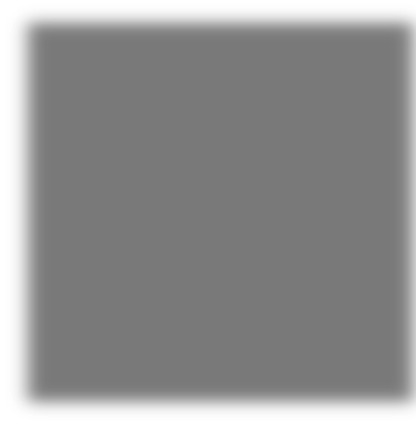 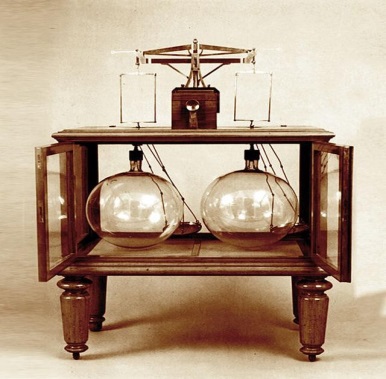 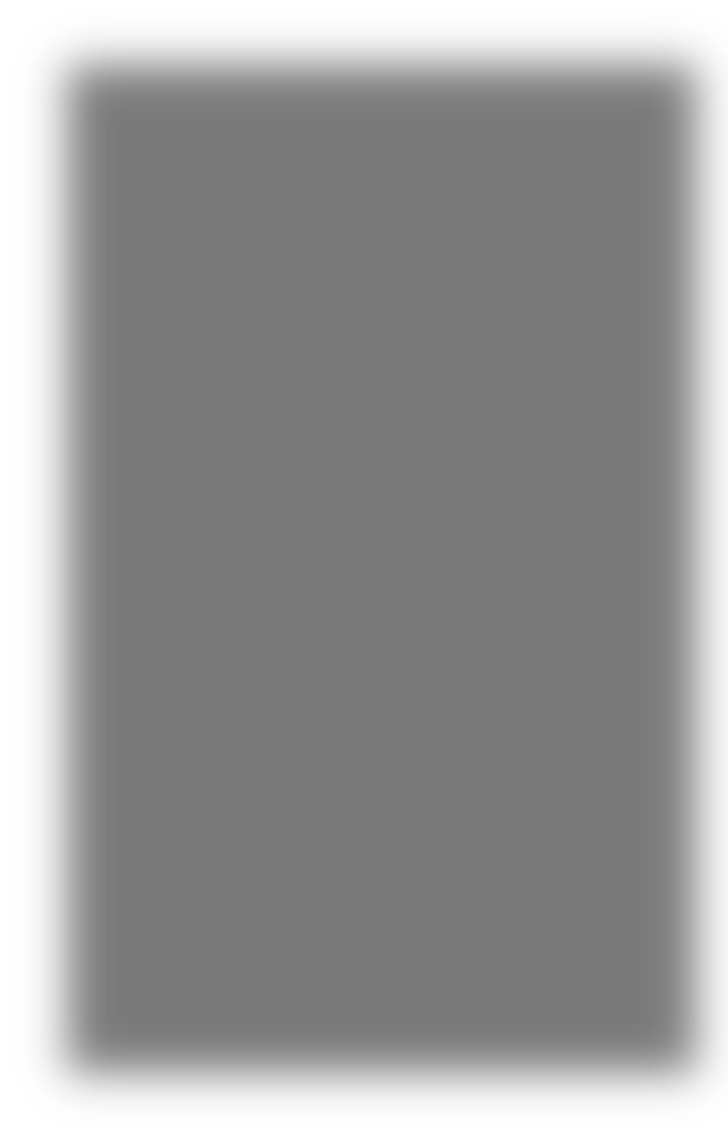 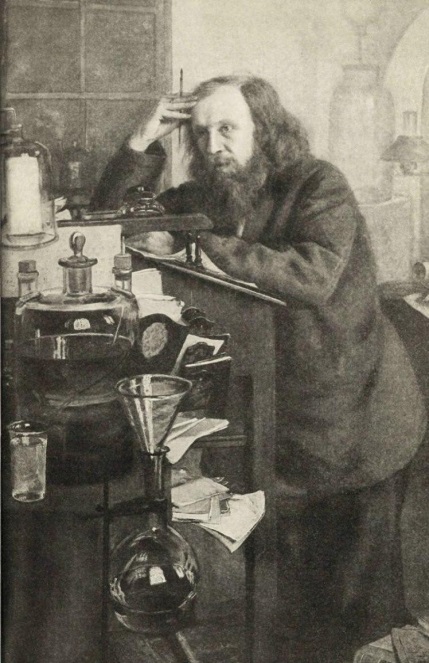 Менделеев - учёный-разведчик
Мало кто знает, что знаменитому учёному приходилось участвовать в промышленном шпионаже. В 1890 году к Дмитрию Менделееву обратился морской министр Николай Чихачёв и попросил помочь добыть секрет изготовления бездымного пороха. Поскольку покупать такой порох было довольно дорого, великого химика попросили разгадать секрет производства. Приняв просьбу царского правительства, Менделеев заказал в библиотеке отчёты железных дорог Британии, Франции и Германии за 10 лет. По ним он составил пропорцию, сколько было привезено угля, селитры и т. д. к пороховым заводам. Через неделю после того, как были сделаны пропорции, он изготовил два бездымных пороха для России. Таким образом, Дмитрию Менделееву удалось получить секретные данные, которые он добыл из открытых отчётов.
Весы сконструированные Д. И. Менделеевым для взвешивания газообразных и твёрдых веществ.
«Менделеевский» порох 
Россия покупала у американцев

В 1893 году Дмитрий Менделеев наладил	производство изобретённого им бездымного пороха, но российское правительство, возглавляемое тогда Петром Столыпиным, не успело его запатентовать, и изобретением воспользовались за океаном. В 1914 году Россия купила у США несколько тысяч тонн этого пороха за золото. Сами американцы, смеясь, не скрывали, что продают русским
«менделеевский порох».
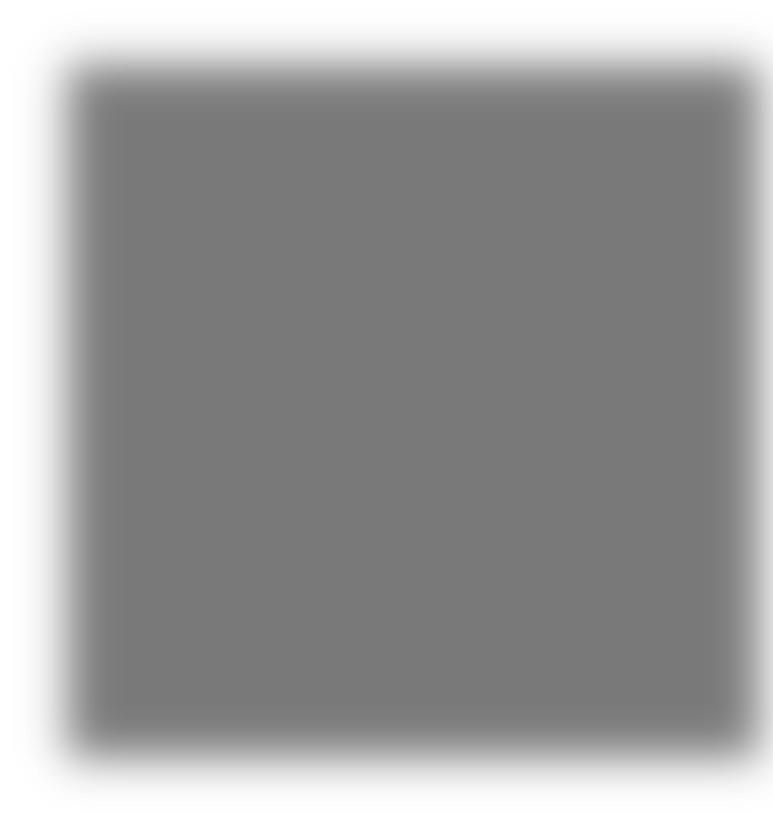 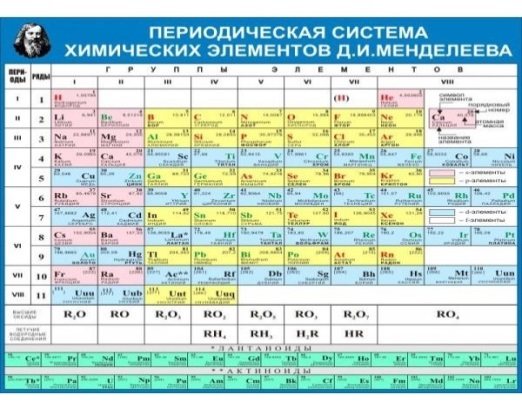 «Выдуманный сон« Менделеева

Действительно ли талантливому человеку приснилась таблица, сделавшая его знаменитым? Вещих снов также никогда не видел Менделеев Дмитрий Иванович. Известно, что ученый даже обиделся, когда услышал миф о том, что периодическая таблица элементов ему приснилась. Он заявил, что работал над ее созданием около двадцати лет, а вовсе не увидел во сне, следовательно, подобные утверждения обесценивают его труд.
Известно, что периодический закон был открыт Дмитрием Ивановичем 01 марта 1869 года. Это случилось, когда выдающийся химик собирался в командировку. Именно тогда его осенило, что между химическими свойствами и массой существует связь. Запланированную поездку пришлось отложить, так как Менделеев ушел в работу с головой.
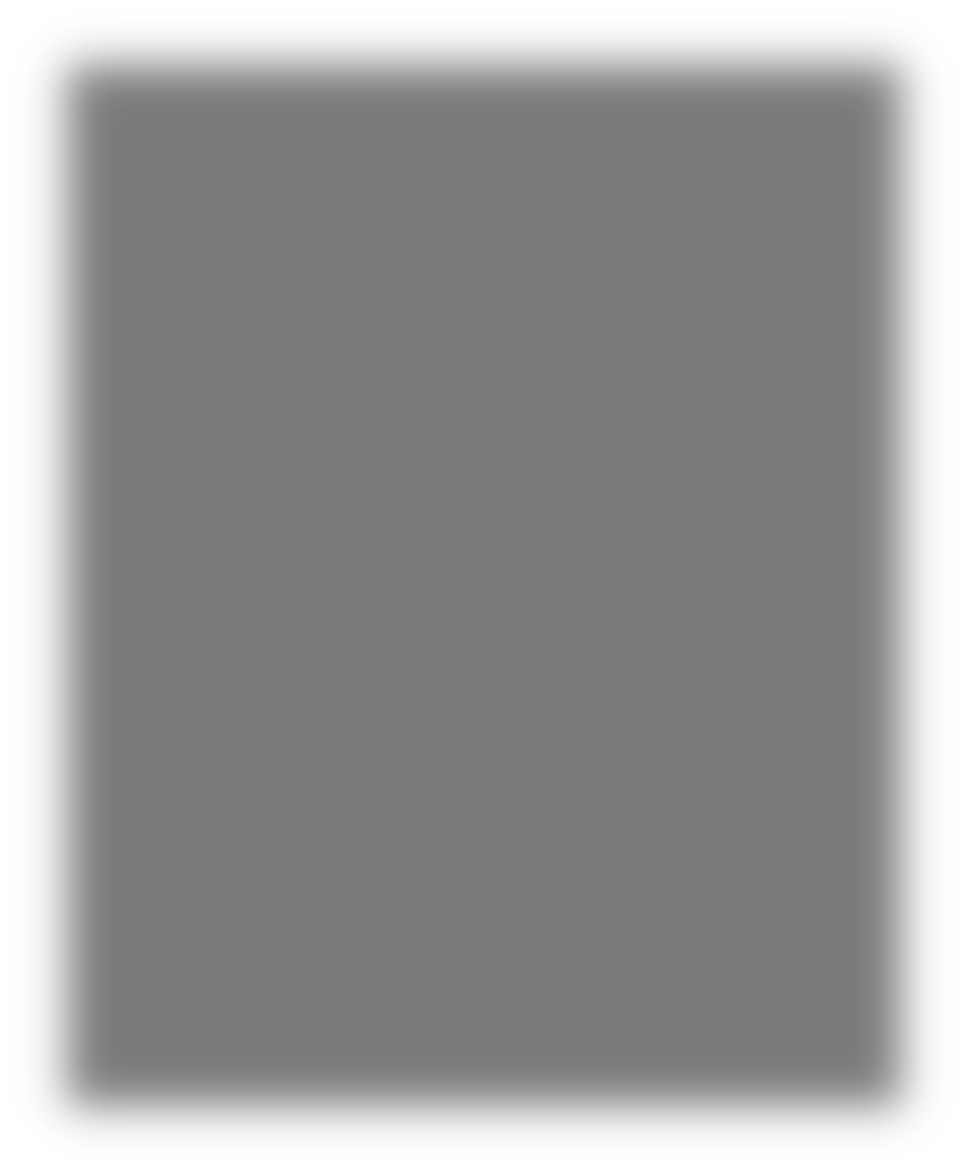 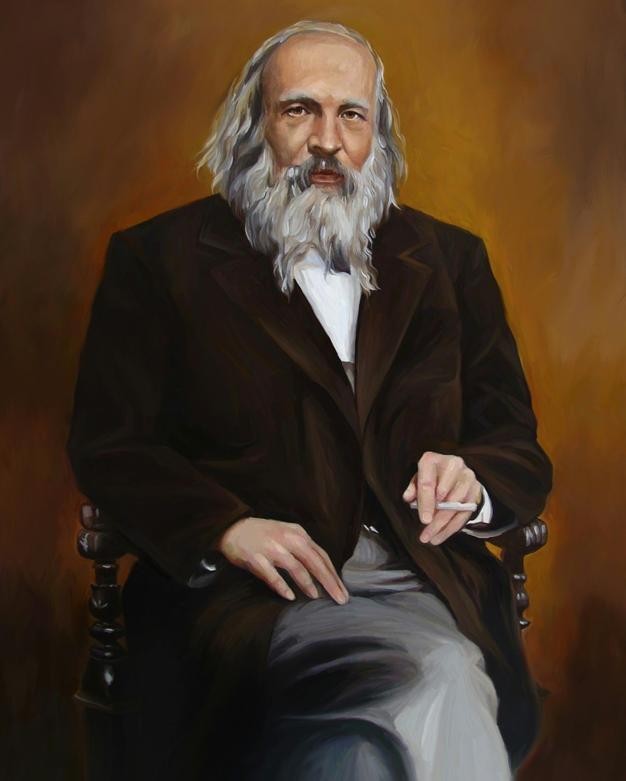 В 1895году	 Д.И. Менделеев			ослеп,			но продолжал руководить Палатой	мер	ивесов. Деловые		бумаги ему зачитывали вслух, распоряжения он диктовал секретарям, а дома вслепую продолжал клеить чемоданы. Оказалось, что у Менделеева катаракта. Профессор И.В. Костенич за две операции удалил ее, и вскоре зрение вернулось.
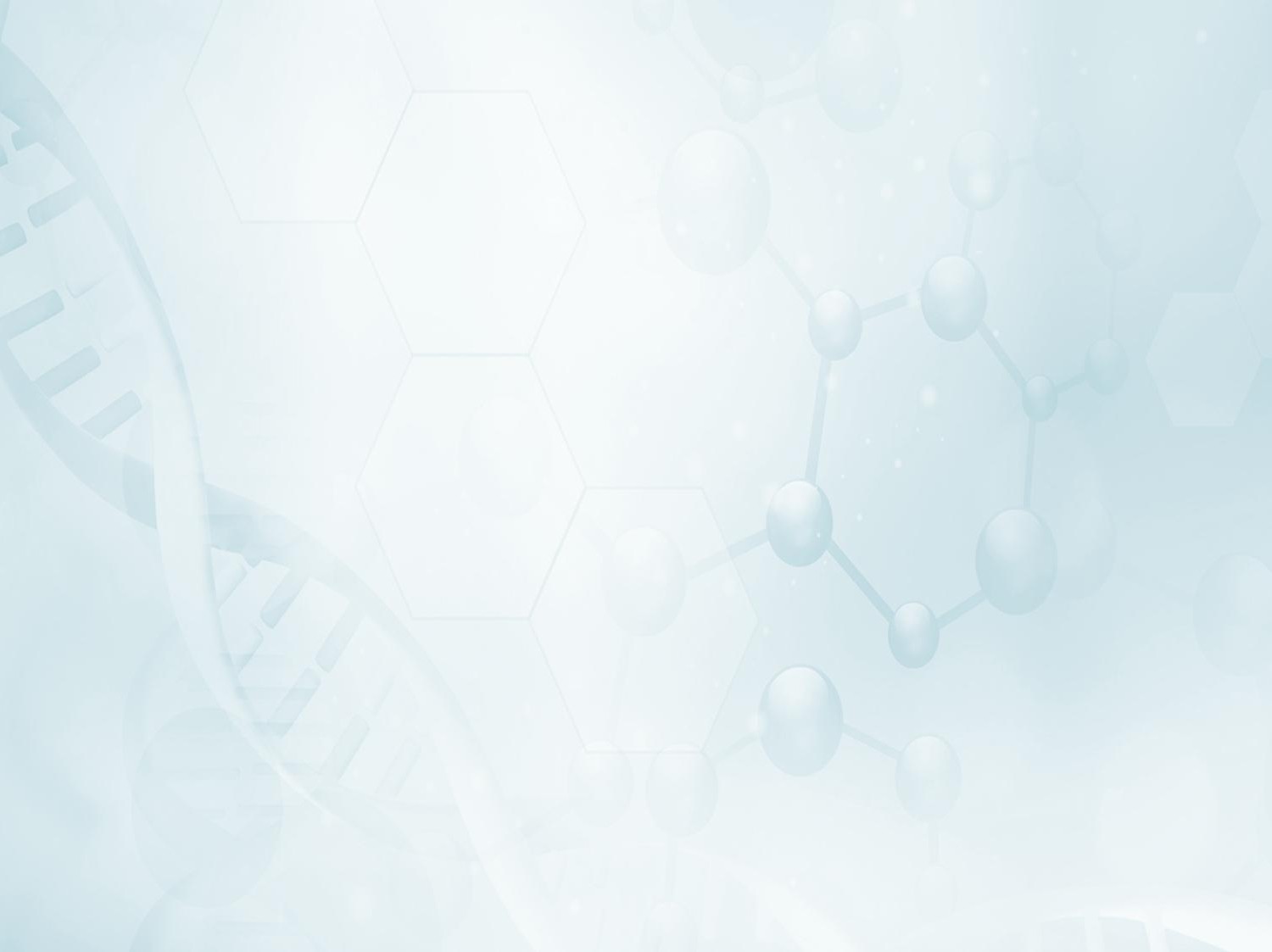 Роберт Вильгельм Бунзен
Роберт Вильгельм Бунзен – немецкий химик, иностранный член-корреспондент
Петербургской АН (1862).
 
Как то Роберта Бунзена представили даме, которая по ошибке приняла его за другого Бунзена — умершего геолога. — Закончили ли вы свой труд о роли Бога в истории? — спросила она знаменитого химика. — К сожалению, нет, — ответил тот. — Моя преждевременная	смерть помешала это сделать.
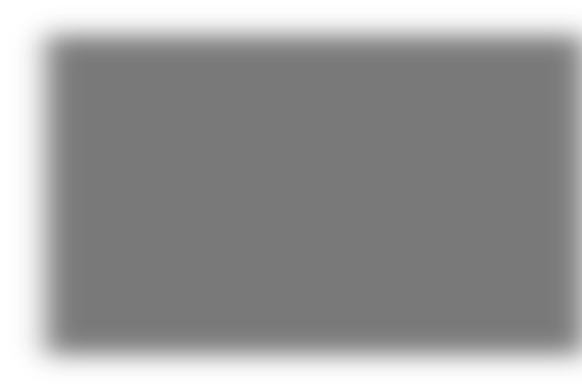 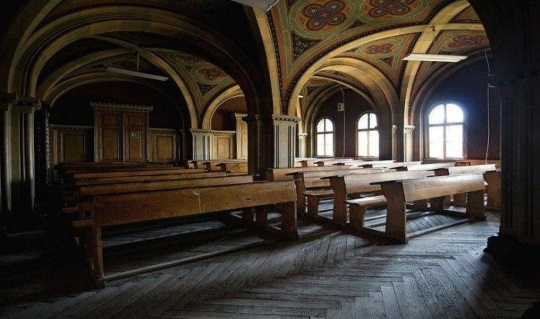 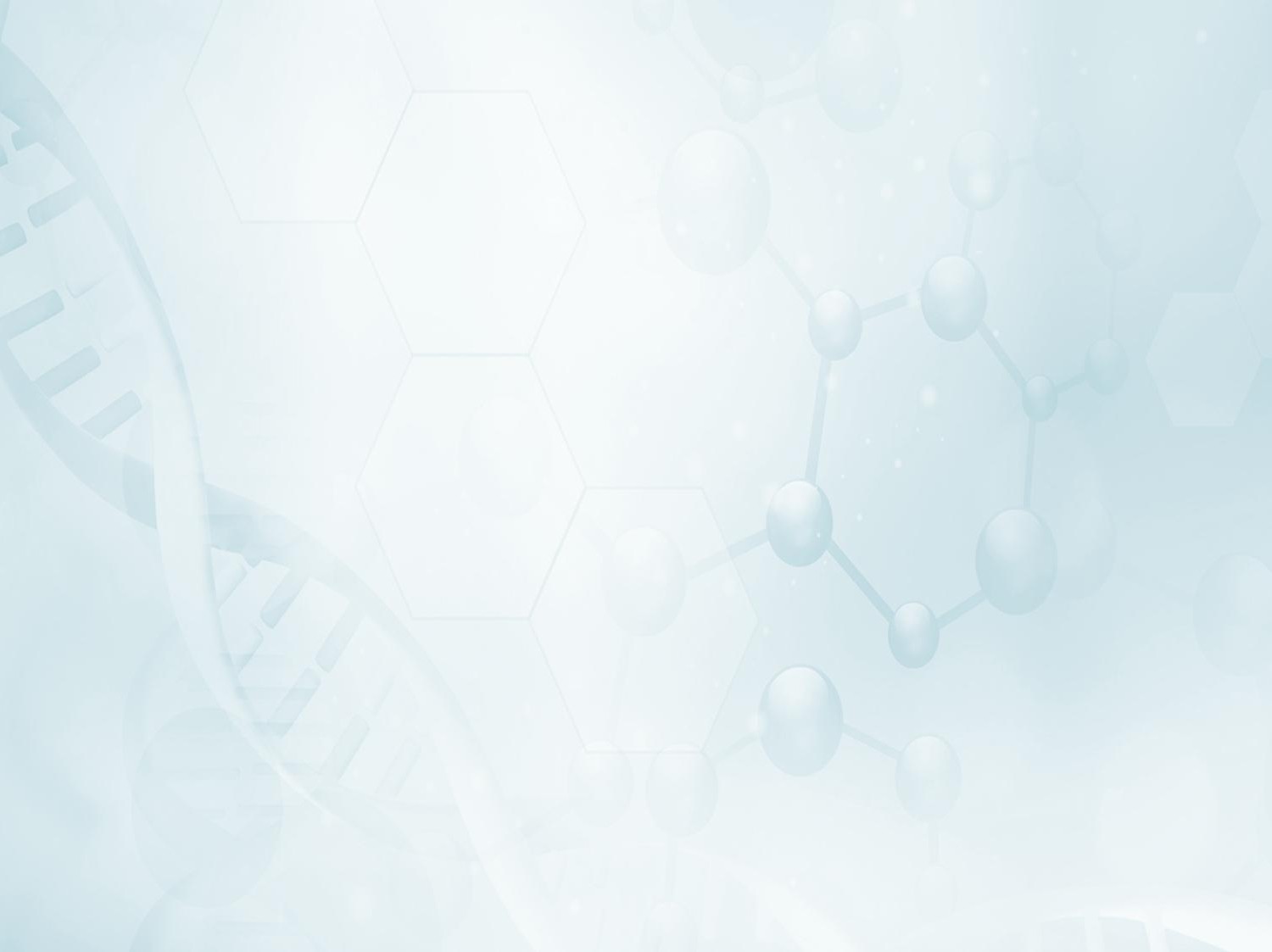 Немец Роберт Вильгельм Бунзен был не только талантливым химиком, но и образцовым преподавателем. Но все же, как и в каждом университете, были умники,	которые	осмеливались прогуливать лекции ученого. А в конце семестра молодые незнакомцы с умоляющими глазами протягивали профессору зачетки. Как-то у добродушного Бунзена лопнуло терпение.
Что-то я вас не припоминаю. Кажется,
я ни разу не видел вас на своих лекциях.
И я вас ни разу не видел, сэр, — согласился изобретательный студент и добавил, — Все потому, что я сидел за колонной. Скажу по секрету, ей совсем не место в аудитории!
Вполне возможно, — спокойно ответил Бунзен. — Но никогда бы не подумал, что за колонной умещается так много людей!
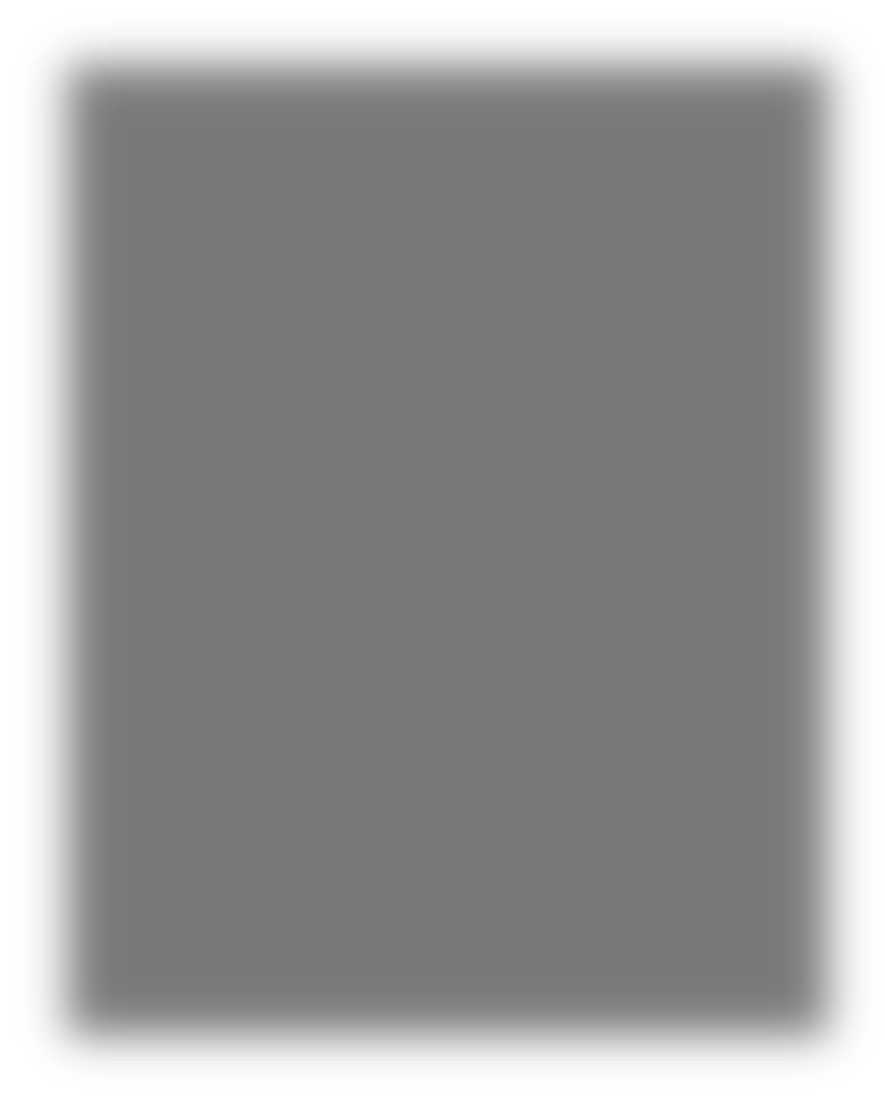 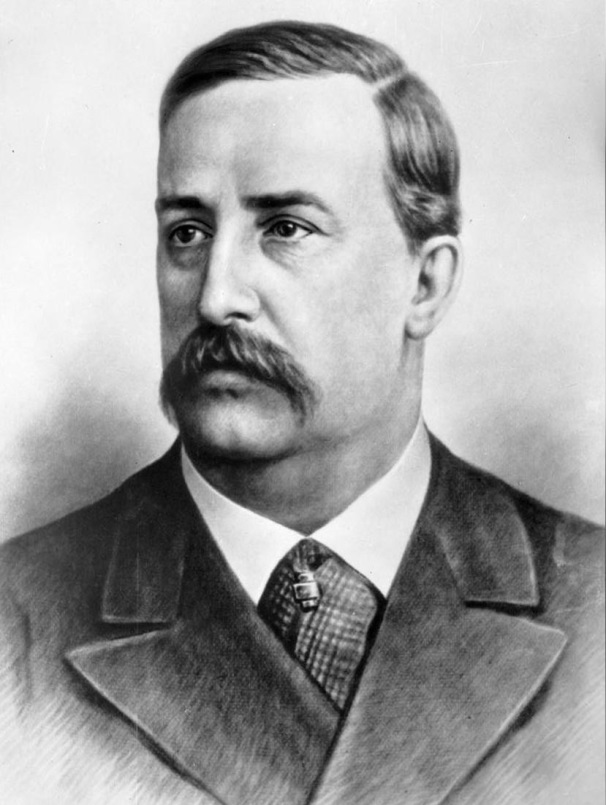 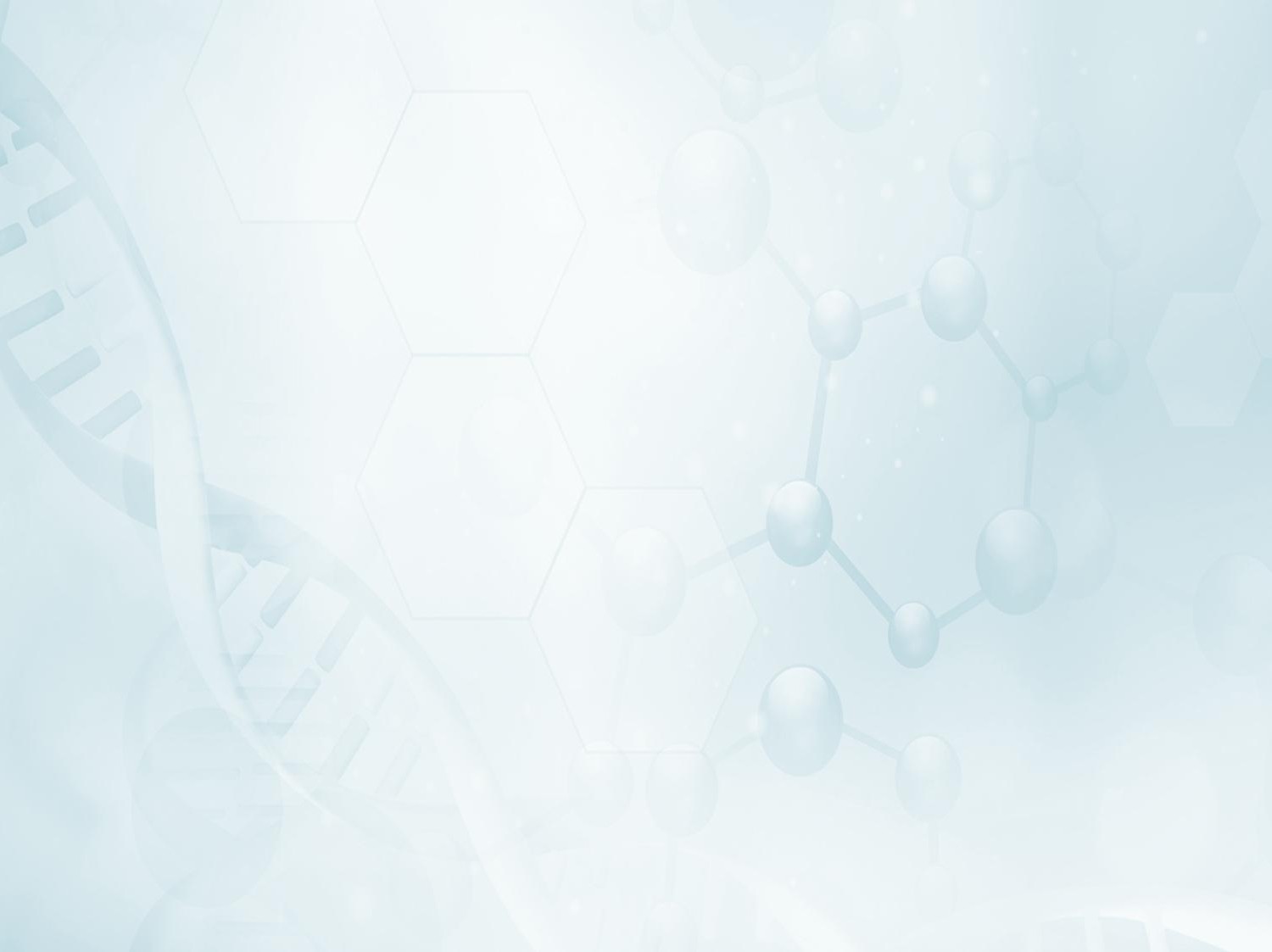 Александр Порфирьевич Бородин
 
А.П. Бородин русский композитор и ученый-химик, первооткрыватель бензина и автор пьесы «Князь Игорь» своей основной профессией считал химию, но, как композитор, он оставил в истории культуры больший след. Бородин-композитор имел привычку писать ноты своих музыкальных произведений карандашом. Но карандашные записи недолговечны. Чтобы сохранить их, Бородин-химик покрывал рукопись раствором желатина или яичным белком. Химия помогала музыке!
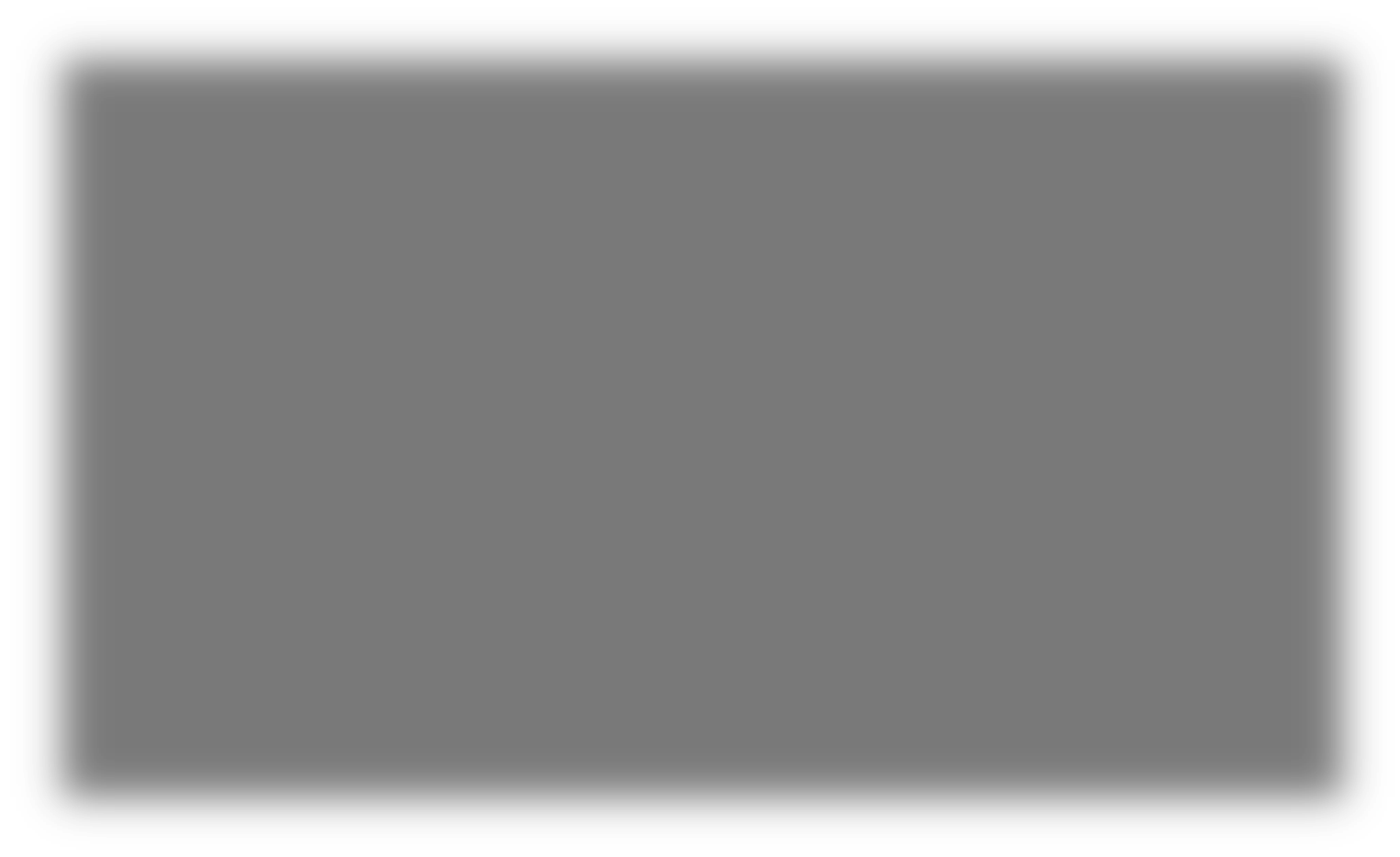 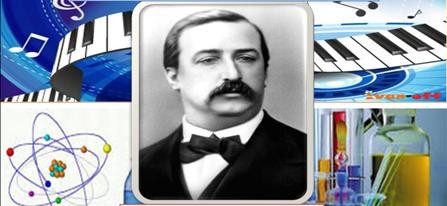 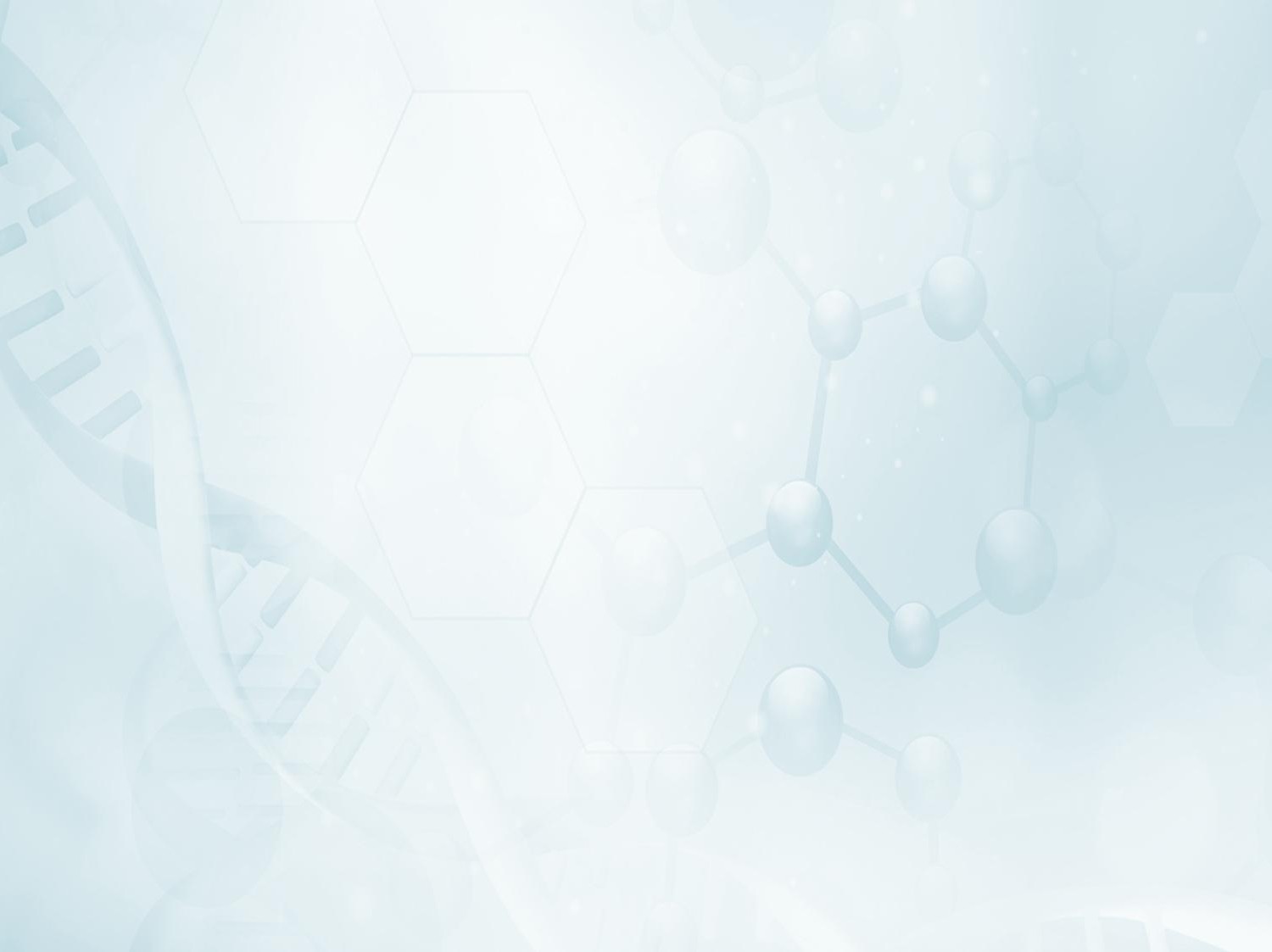 Как-то Бородин пригласил к себе на вечер друзей. Играли его произведения, ужинали, беседовали. Неожиданно Бородин встает, одевает пальто и прощается. — Куда это вы, Александр Порфирьевич? — Будьте здоровы, мне некогда, уже и домой пора: у меня завтра лекция. Раздается взрыв смеха, и только тогда хозяин понял, что он у себя дома.
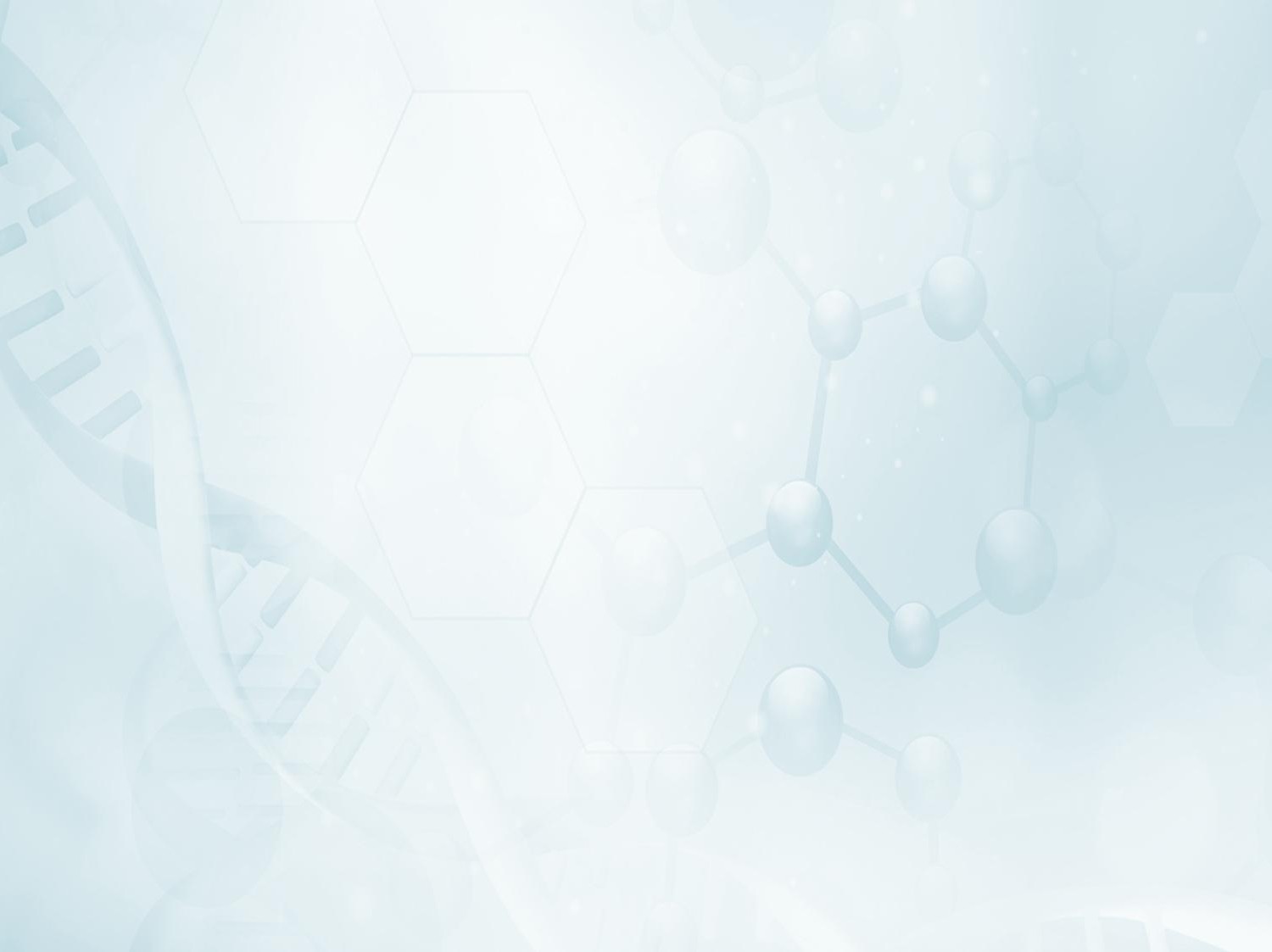 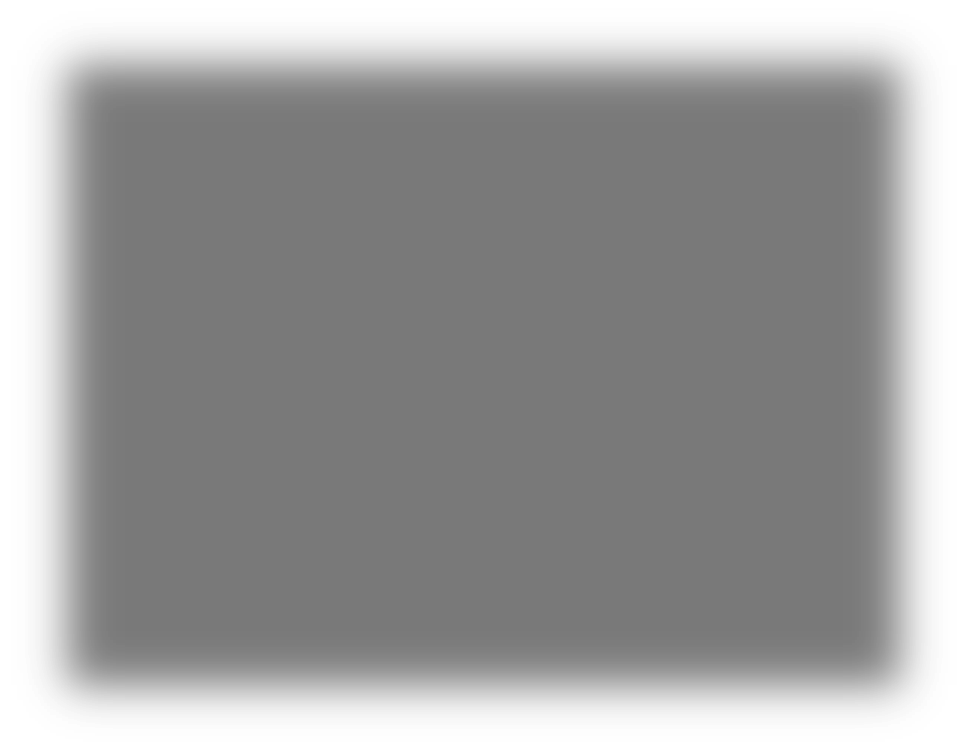 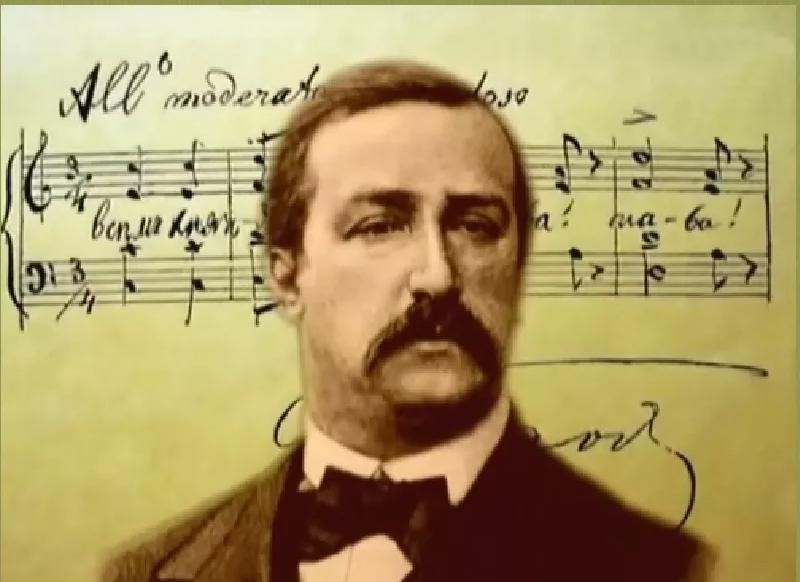 Рассказывают и о другом случае, происшедшем как-то с Бородиным. Однажды, уходя из дому и опасаясь, что во время его отсутствия к нему может прийти кто-либо из друзей, он приколол к входной двери записку: "Буду через час". Вернувшись через некоторое время и увидев записку, он огорчился: — Какая досада! Впрочем, ничего не поделаешь -придется подождать. И, вздохнув, устроился на скамейке в ожидании. самого себя!
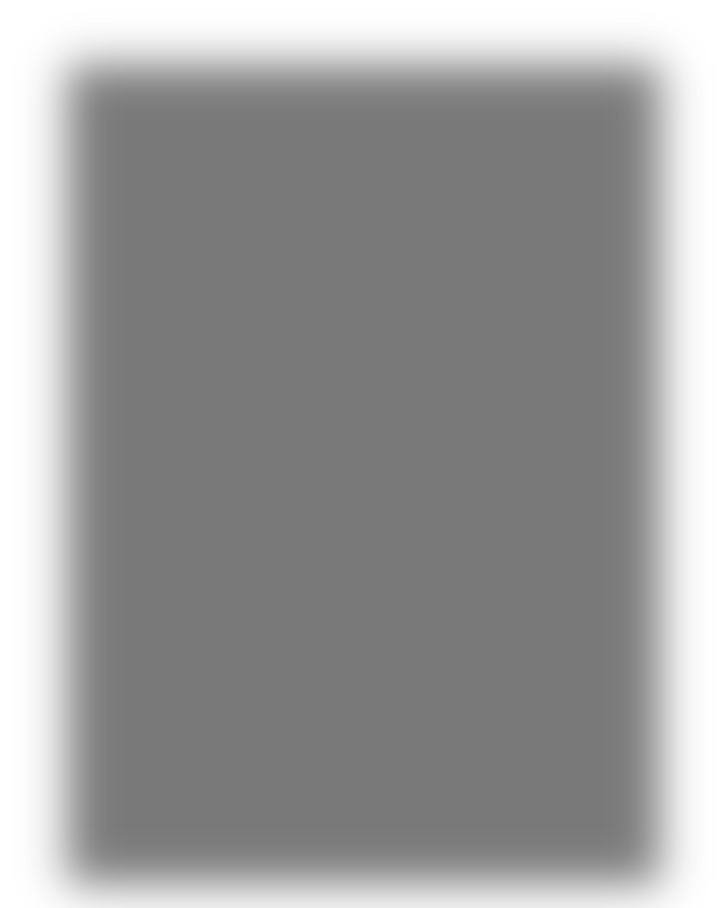 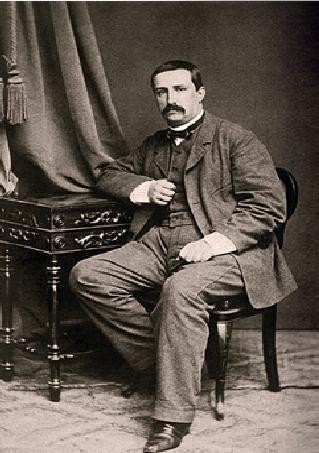 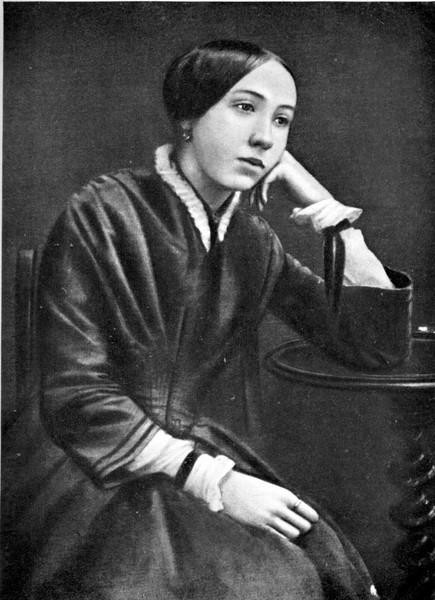 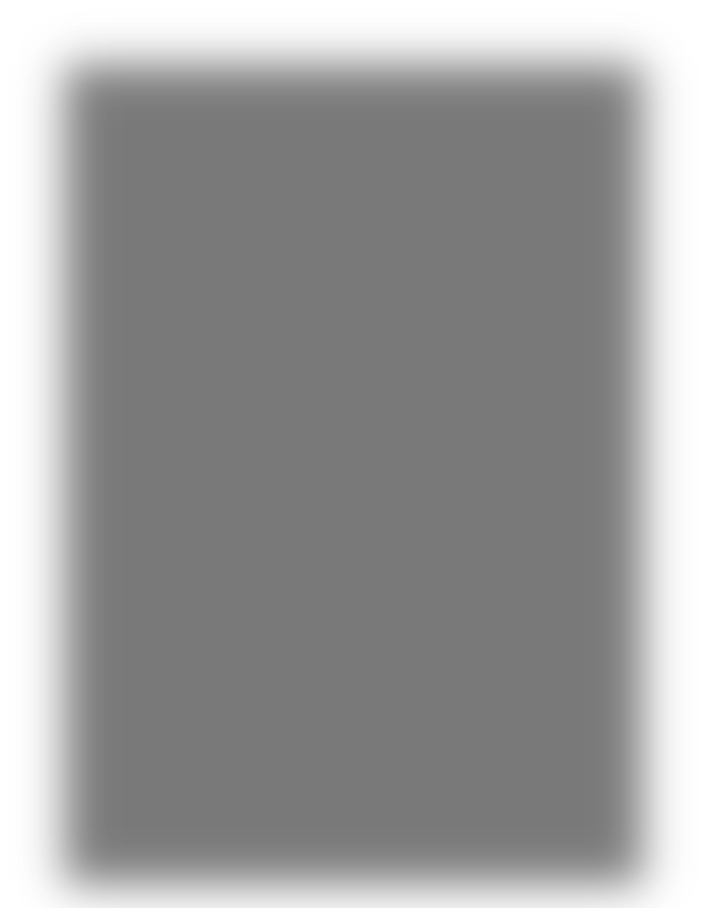 Однажды Бородин поехал с женой за границу. При проверке паспортов на пограничном пункте чиновник спросил, как зовут его жену. Бородин, отличавшийся рассеянностью, никак не мог вспомнить ее имя. Чиновник подозрительно посмотрел на него. В это время в комнату вошла Екатерина Сергеевна, и Бородин бросился к ней: — Катя! ради бога, как тебя зовут?
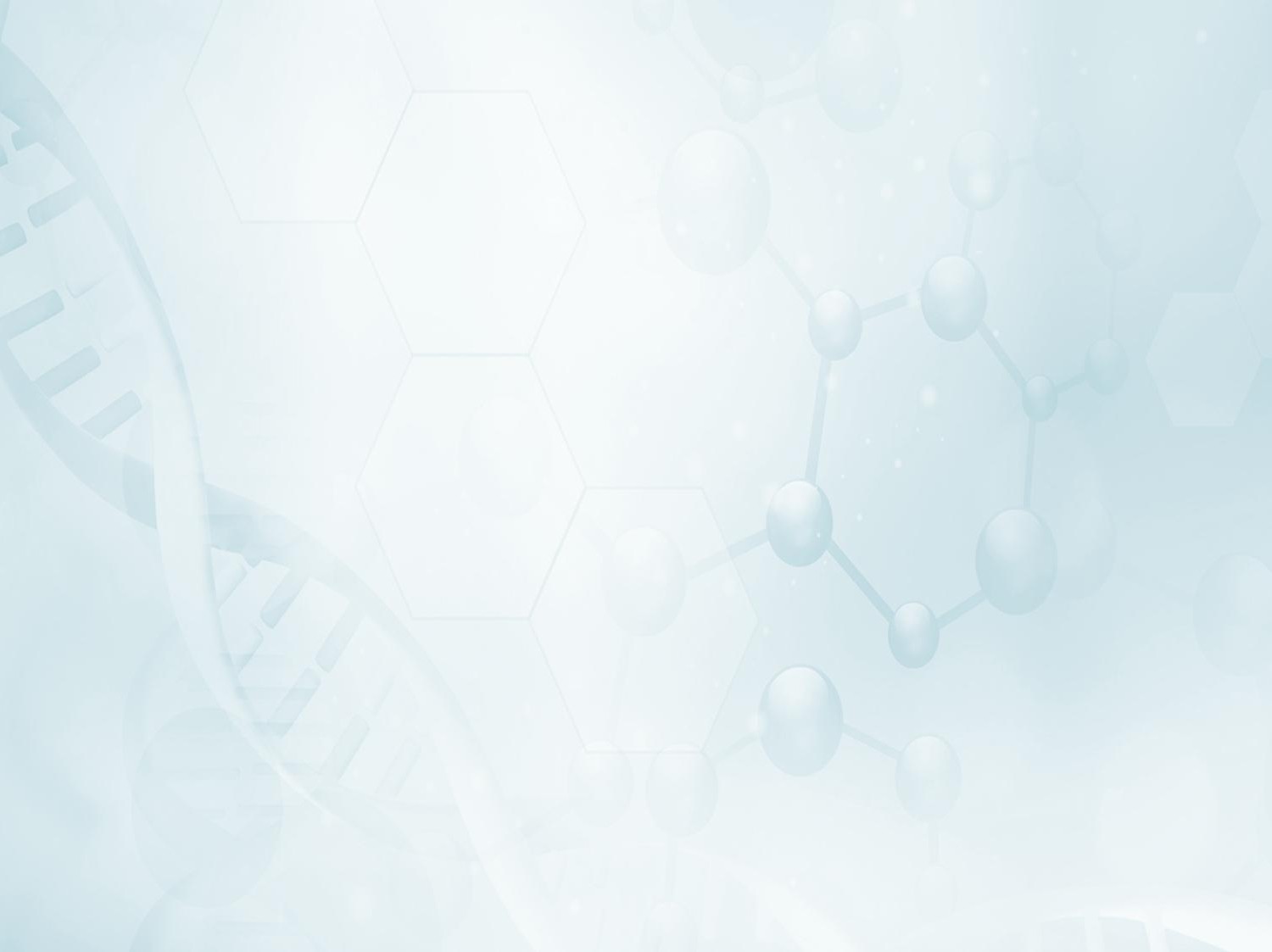 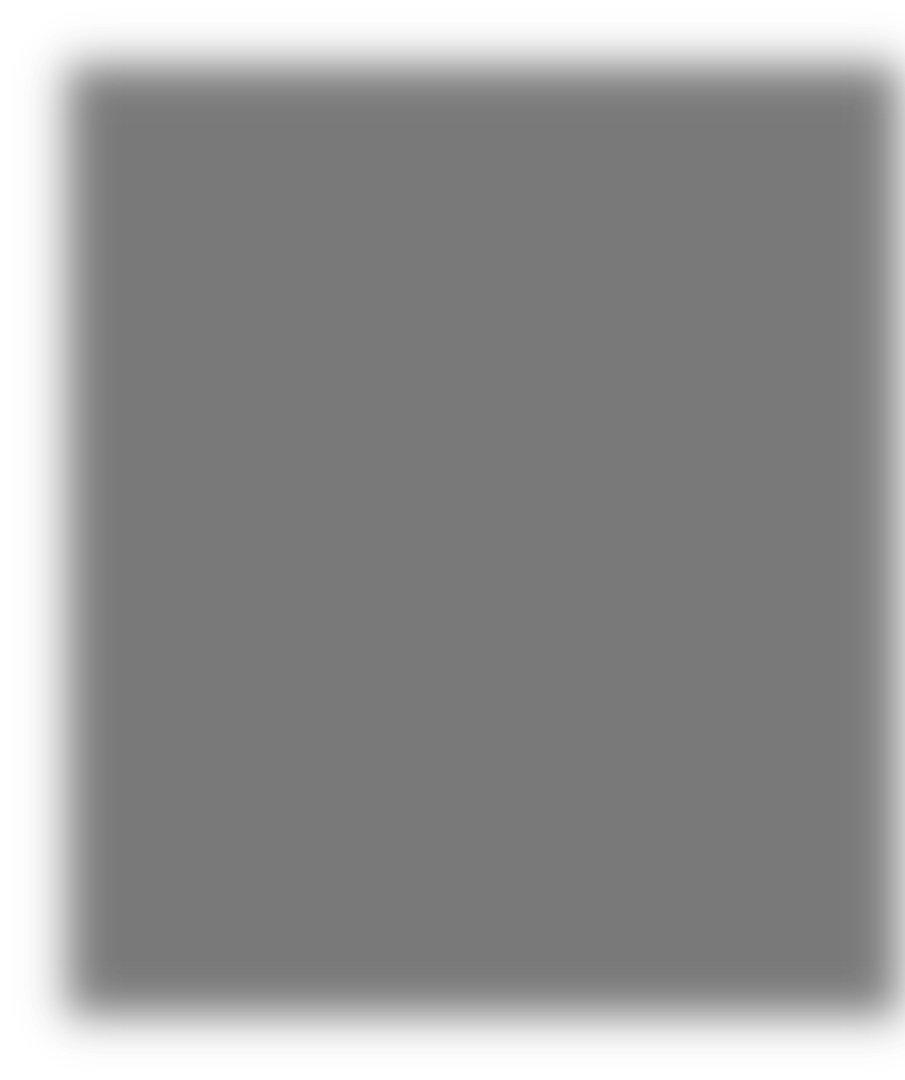 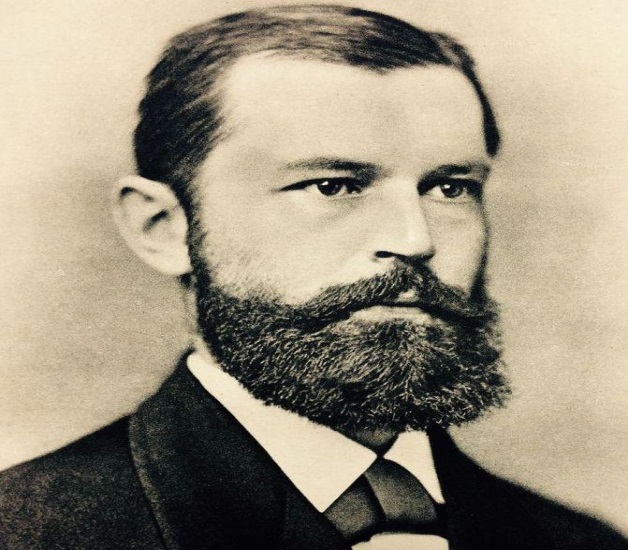 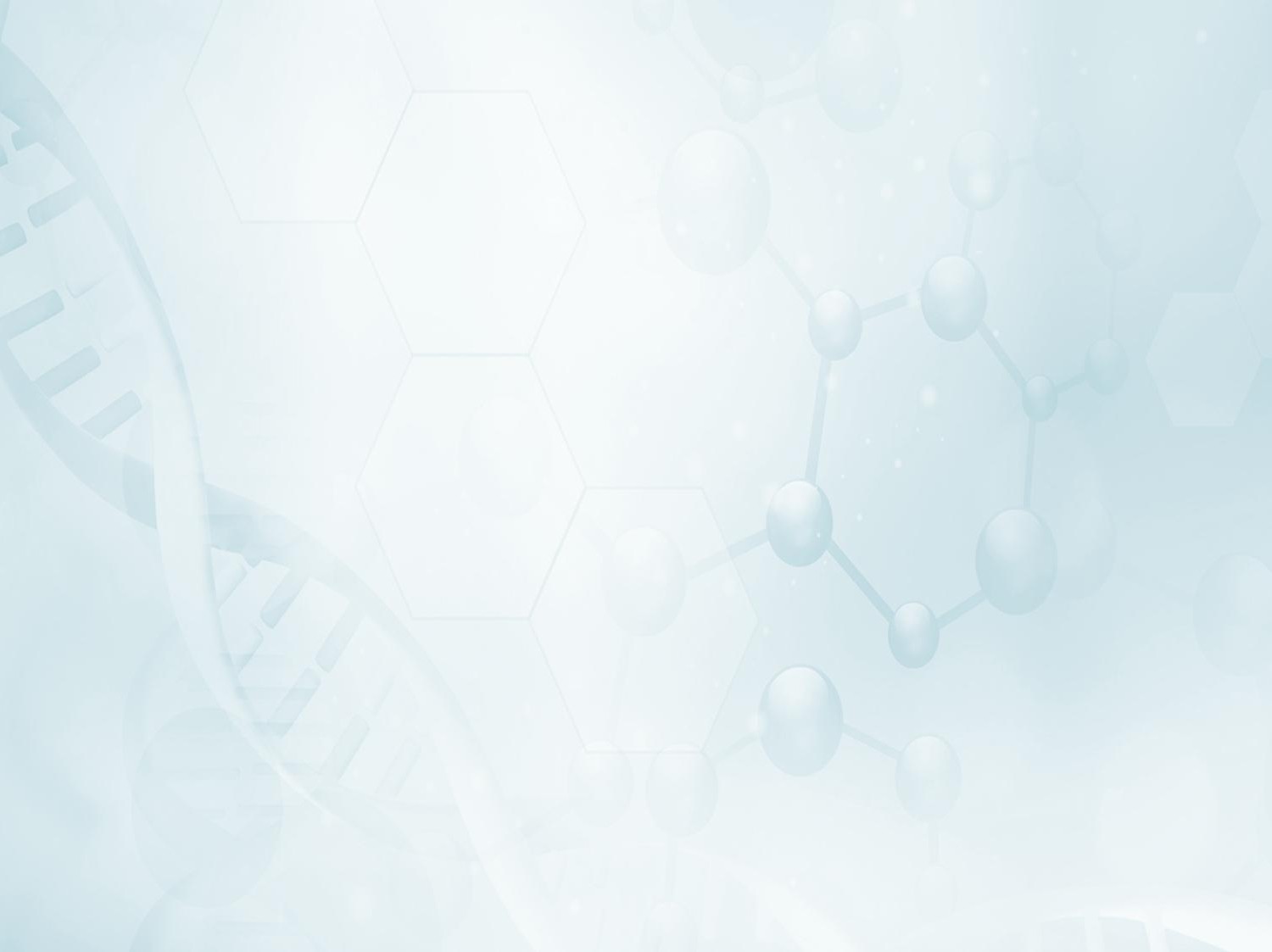 Эмиль Герман Фишер
немецкий химик, лауреат Нобелевской премии по химии 1902 года.
Однажды известный химик, создатель многих лекарств Эмиль Фишер совершал прогулку. К нему подошел писатель Зудерман и сказал: — Как я благодарен, ваше превосходительство, за ваш чудесный снотворный препарат веронал. Вы меня спасли. Причем мне даже не нужно принимать его, достаточно, чтобы веронал лежал на моем ночном столике! — Странное совпадение, — с улыбкой ответил Фишер, — когда мне трудно уснуть, мне так помогает ваш роман! Причем мне даже не нужно читать его — достаточно видеть вашу прекрасную книгу на моем ночном столике!
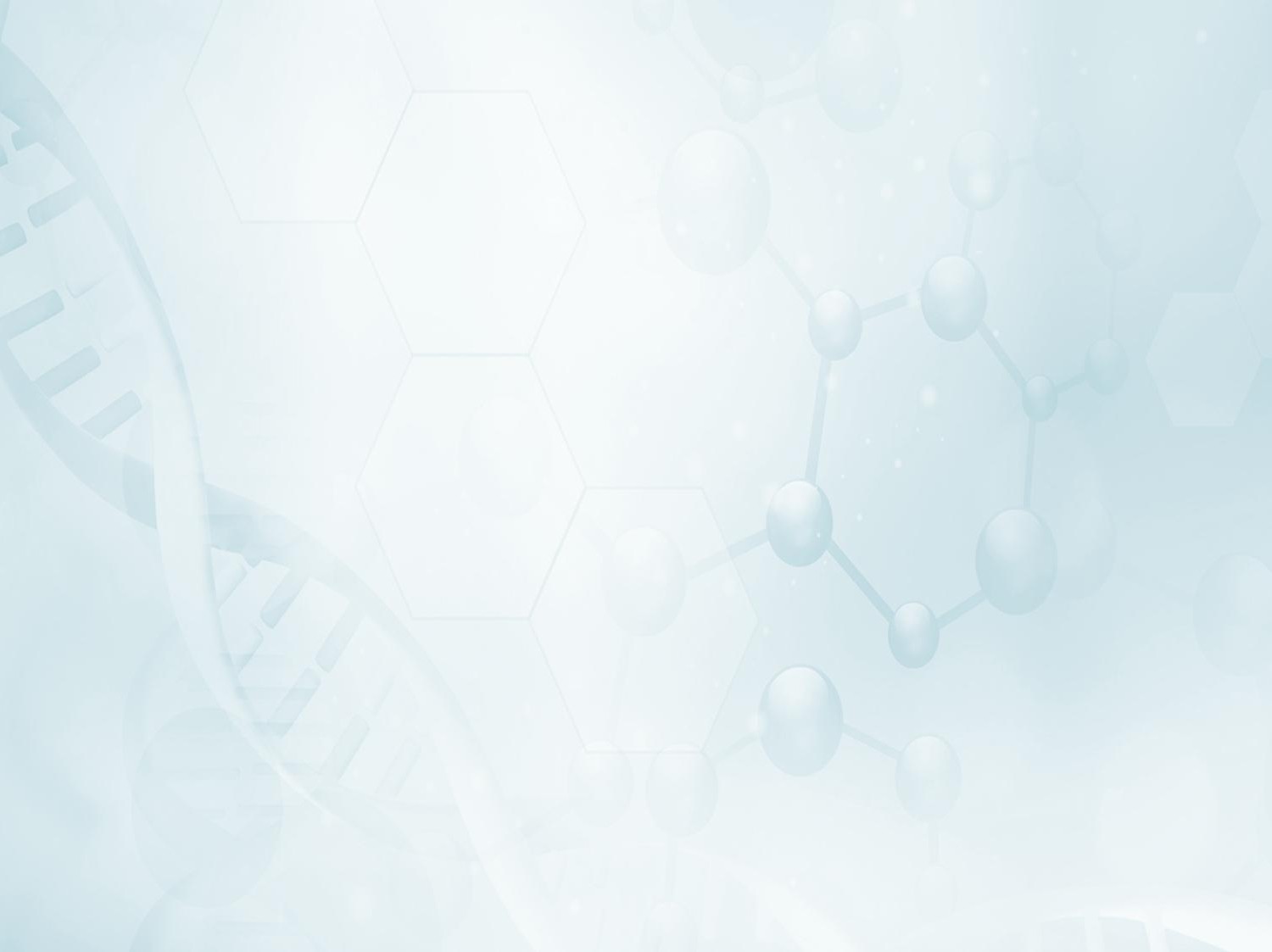 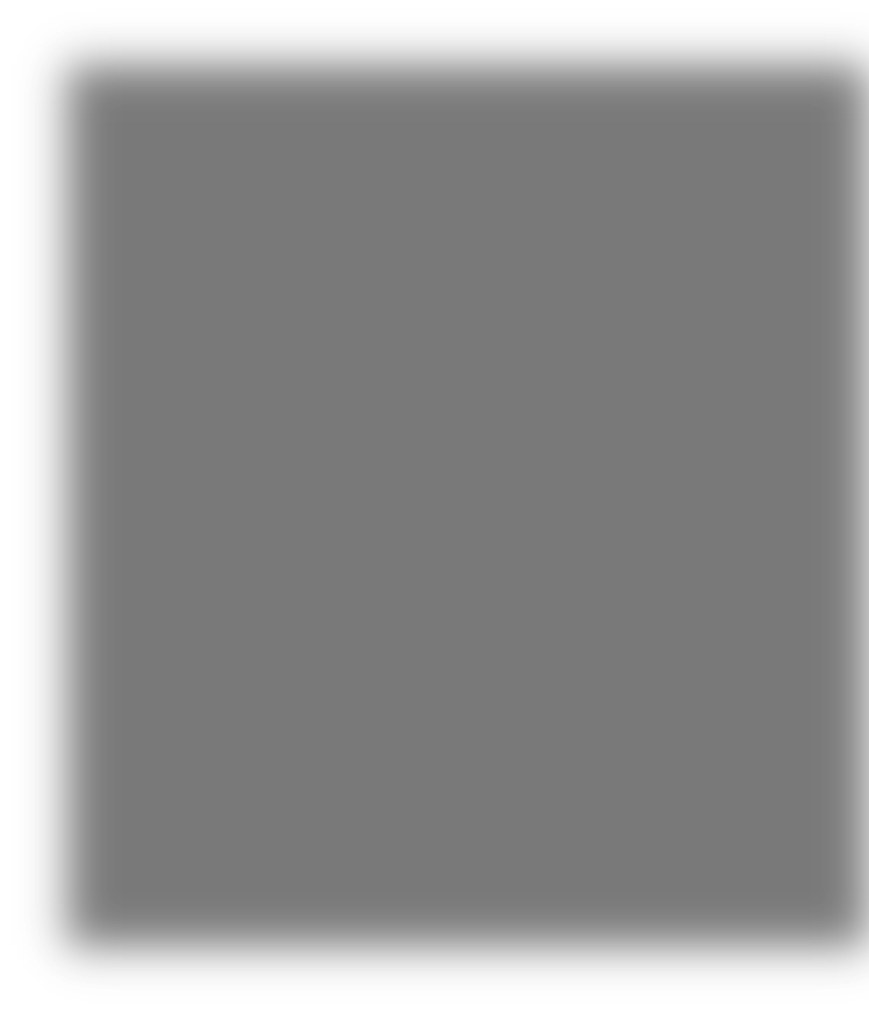 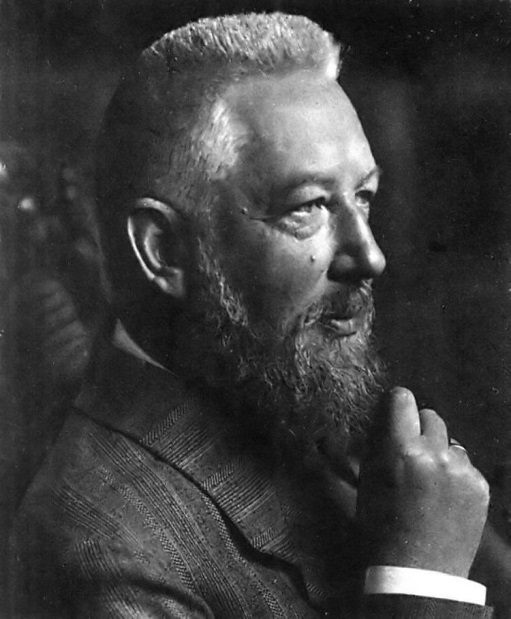 Вильгельм Фридрих Оствальд 


немецкий физико-химик и философ, лауреат Нобелевской премии, был человеком со странностями. Он, например, очень не любил разговаривать с помощниками. Для этого учёный привинтил к дверям своей рабочей комнаты велосипедный звонок и поставил под ним скамейку с корзиной. Наговорив книгу или статью на валики диктовальной машины, он снабжал валики указаниями, клал в корзину и давал звонок. Секретарь должен был ждать, пока господин тайный советник возвратится к себе, и только после этого мог вынуть валики из корзины. Когда указания Оствальда были выполнены, секретарь клал работу в корзину, звонил в велосипедный звонок и быстро уходил к себе.
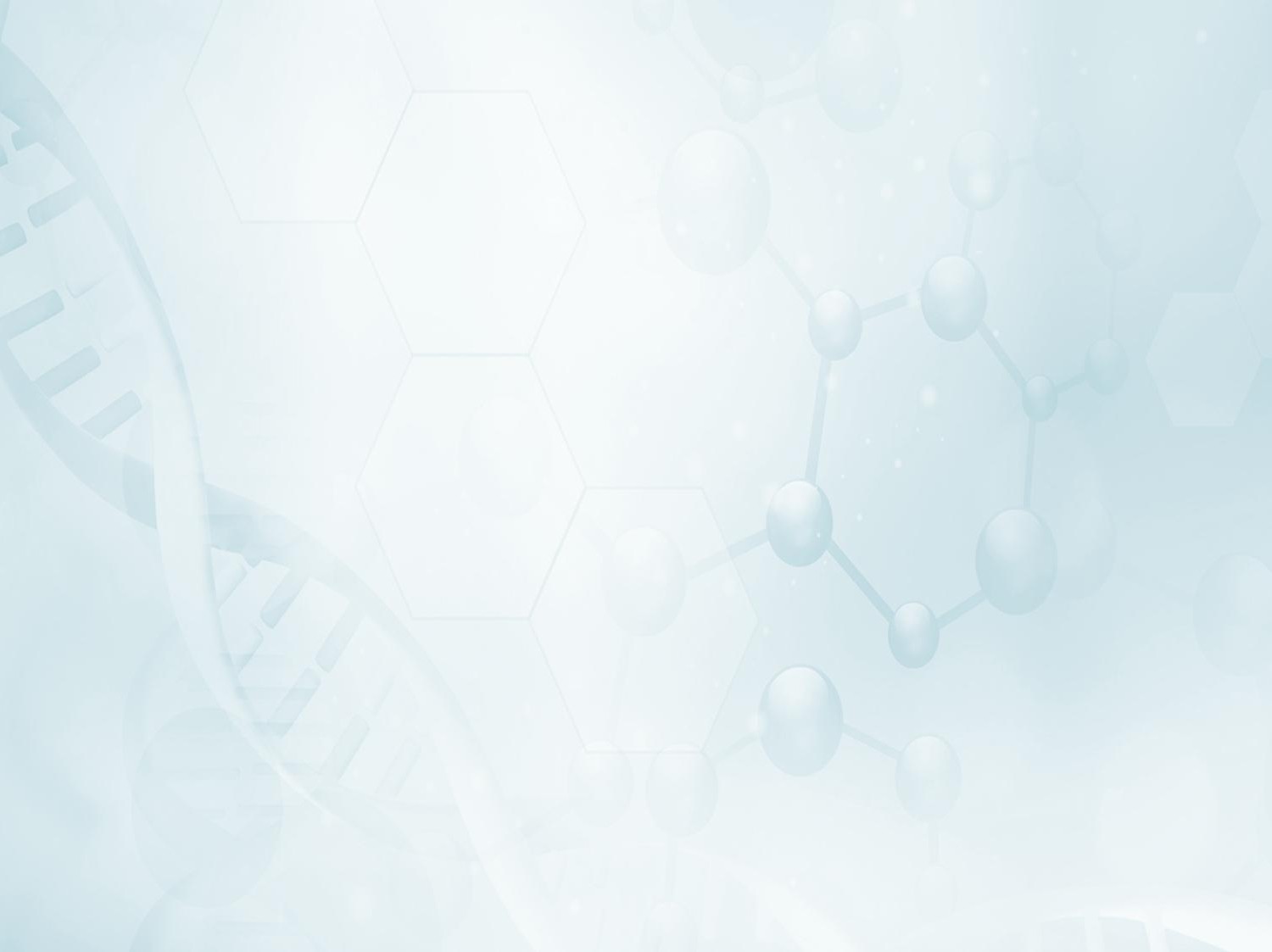 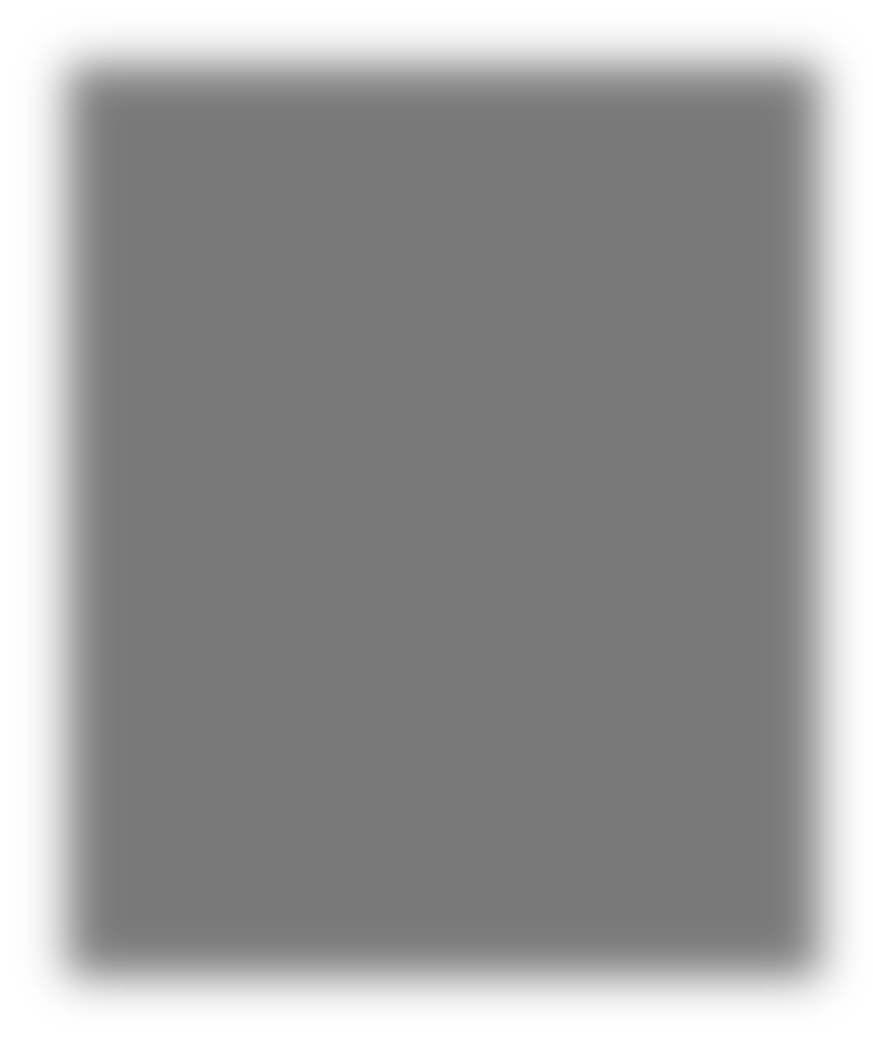 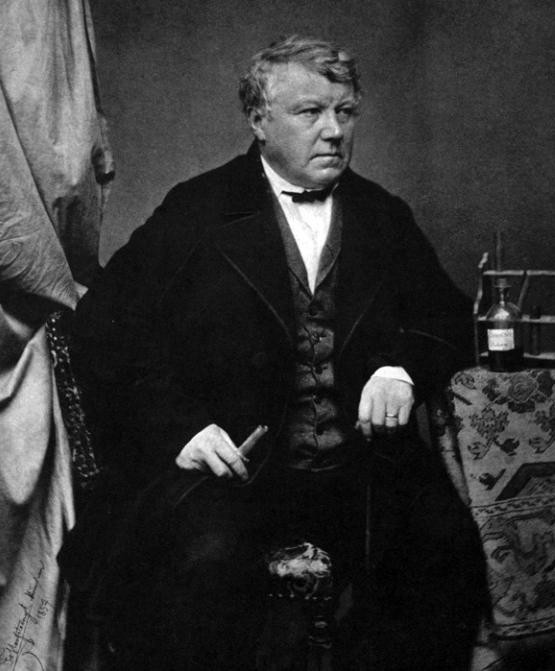 Кристиан Фридрих Шёнбейн 

немецко-швейцарский учёный-химик, автор термина геохимия, открывший озон, однажды проводил дома эксперименты с нитрующей смесью. Жена запрещала ему эксперименты дома и он очень торопился закончить все до её прихода. Он так торопился, что пролил указанную смесь на кухонный стол. Опасаясь скандала, Шенбайн вытер смесь кухонным, хлопчато-бумажным фартуком и повесил его сушиться над плитой. Через некоторое время раздался взрыв
— взорвался пронитрованный фартук. Шенбайн скрыл следы преступления, а заодно открыл бездымный порох.
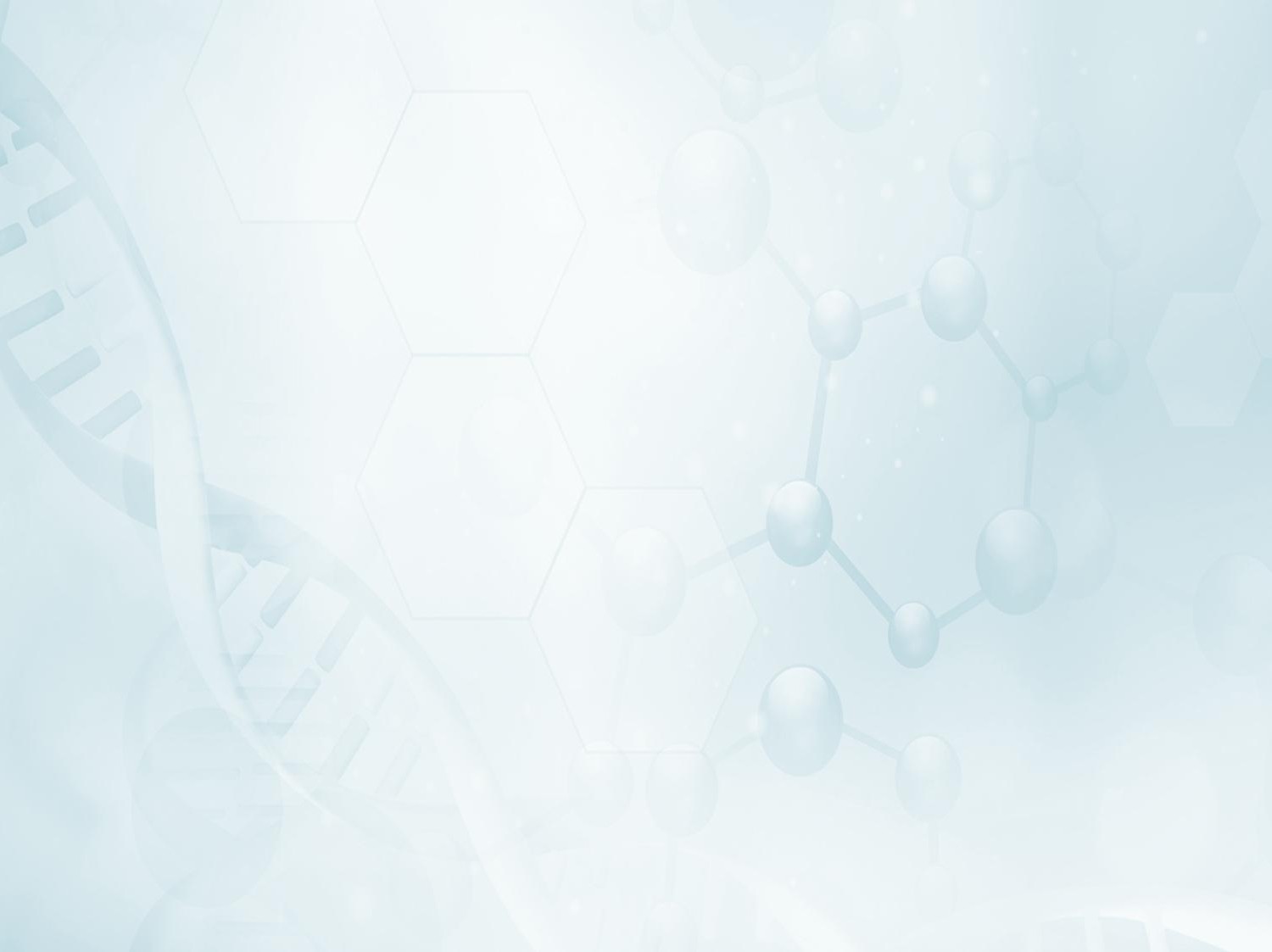 Николай Николаевич Зинин
русский химик-органик, академик Петербургской академии наук, первый президент Русского химического общества заложивший основы органического синтеза (в частности, он первым получил синтетический анилин), не только бранил нерадивых студентов, но поколачивал их. Никто из них, как ни странно, на это не обижался. Впрочем, в потасовке разрешалось и дать сдачи профессору. Но охотников тягаться с Зининым не находилось: Николай Николаевич обладал богатырской силой и мог так сжать противника в объятиях, что тот потом долго приходил в себя.
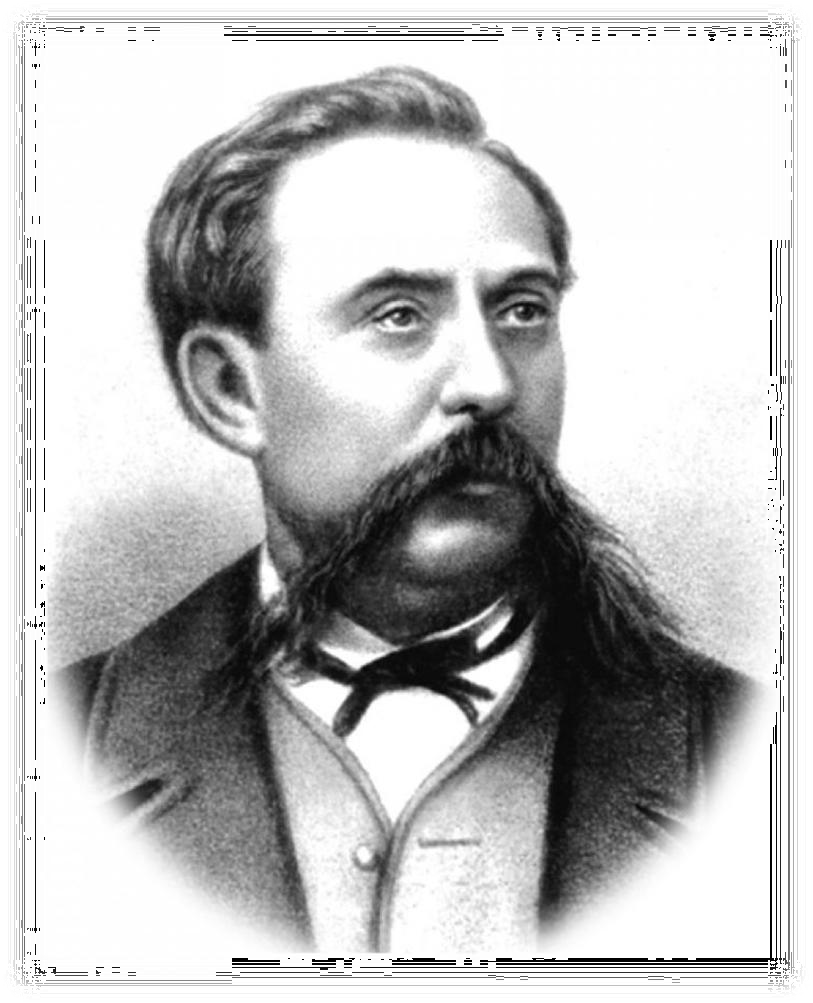 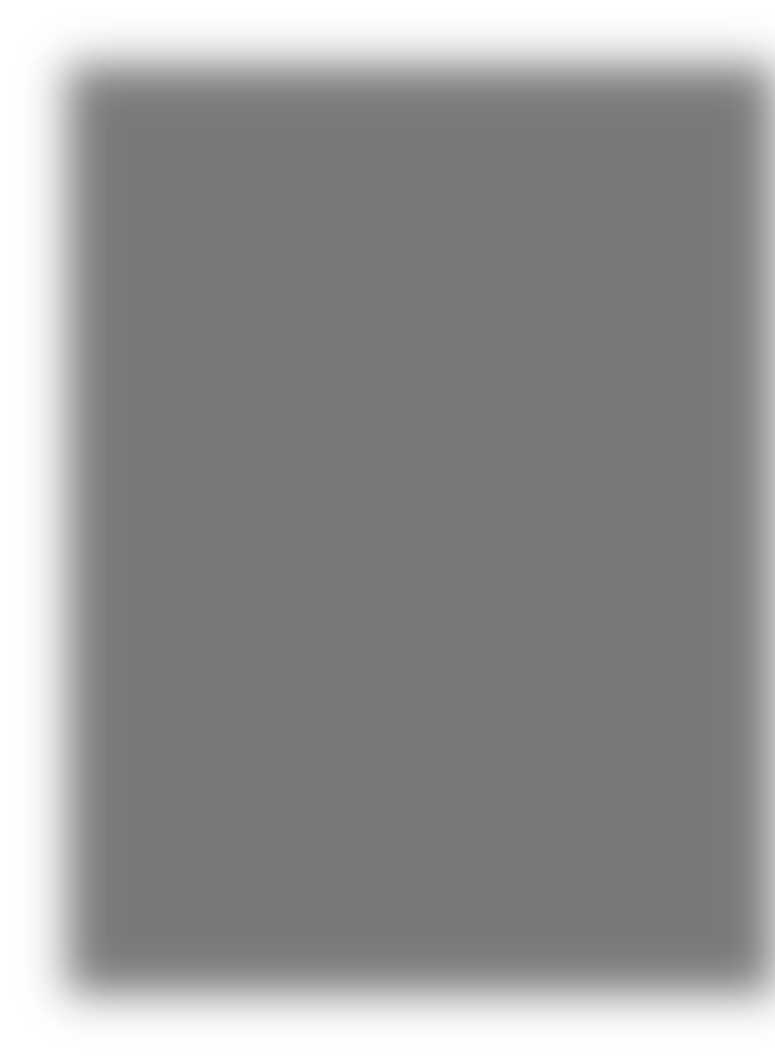 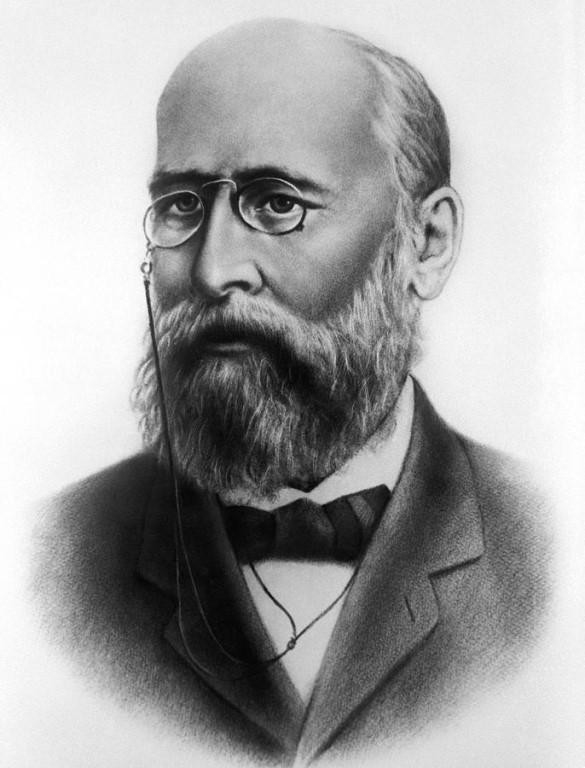 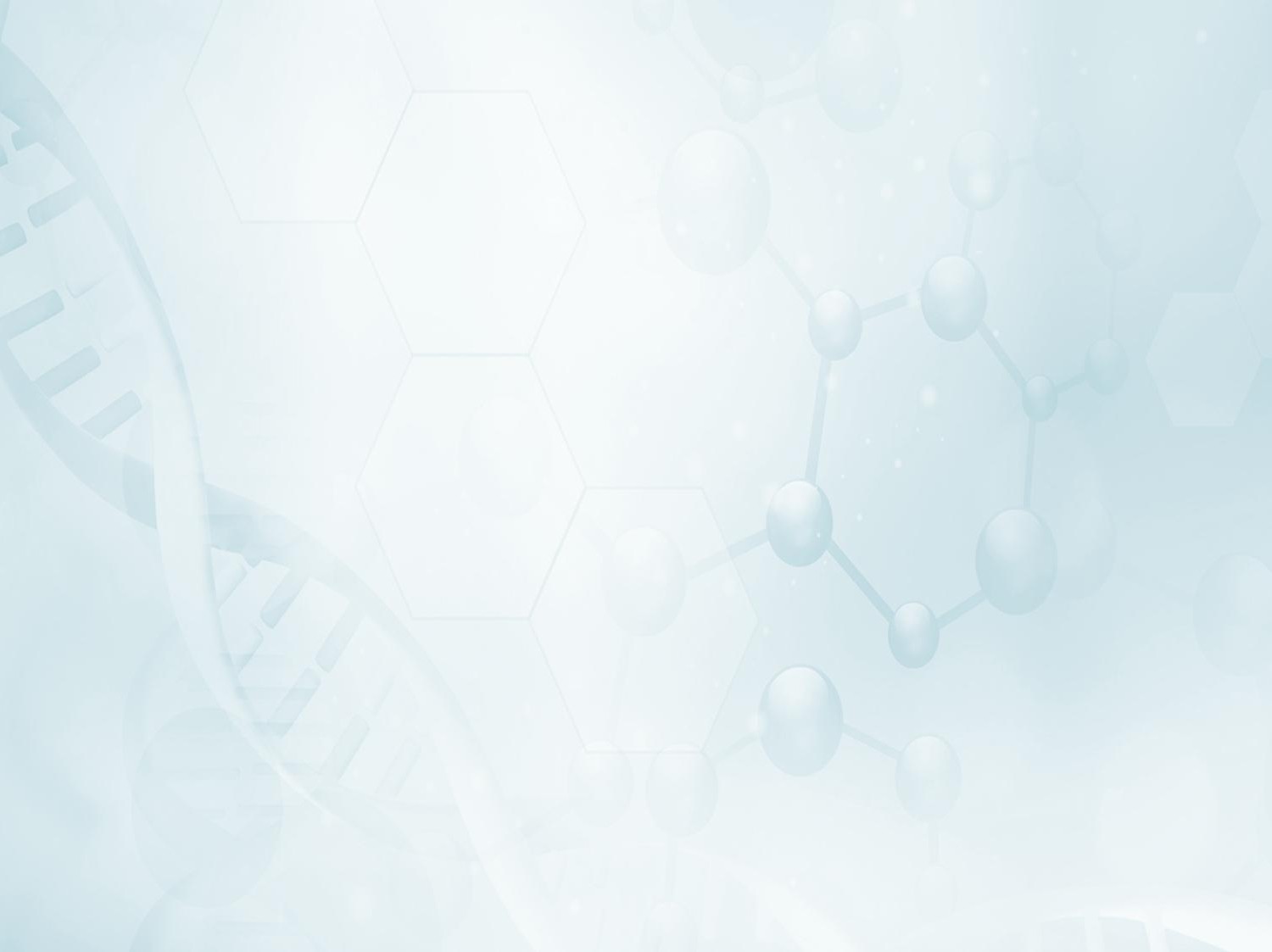 Александр Михайлович Бутлеров 
русский химик, создатель теории химического строения органических веществ, родоначальник «бутлеровской школы» русских химиков.
В один из дней 1837 года в подвале частного пансиона в Казани раздался оглушительный взрыв. Оказалось, что один из воспитанников учреждения, Саша Бутлеров, тайно оборудовал в подвале лабораторию, где проводил химические опыты. Педагогический совет решил выставить «хулигана» на посмешище, и он был выведен в столовую с повешенной на груди дощечкой, на которой крупными буквами было написано: «Великий химик». Придумывая эту издевательскую надпись, незадачливые воспитатели Саши не допускали, конечно, и мысли, что она станет пророческой     и     что     заклеймённый     ею
«нарушитель   пансионных   правил»   станет
действительно великим химиком.
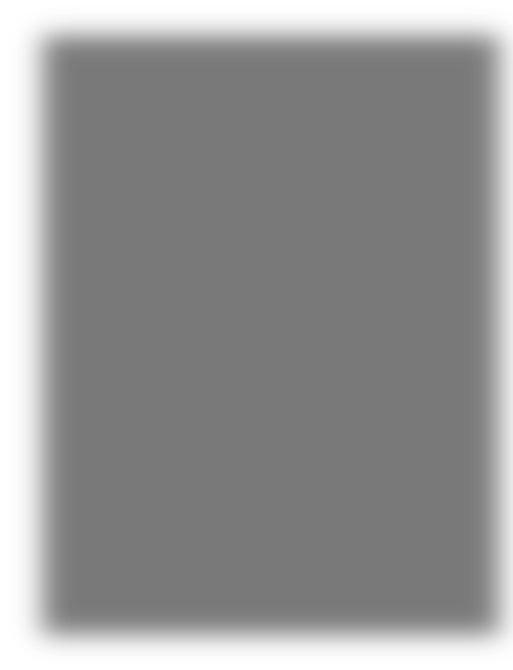 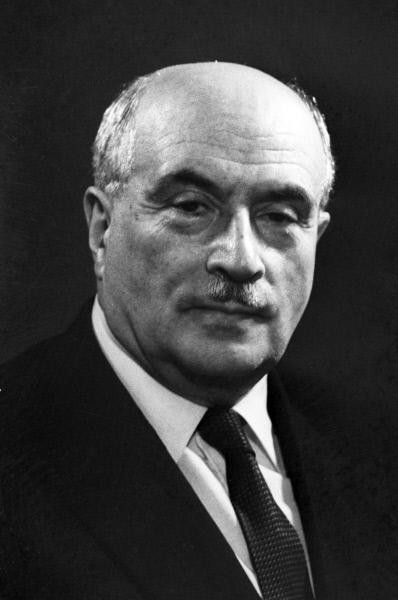 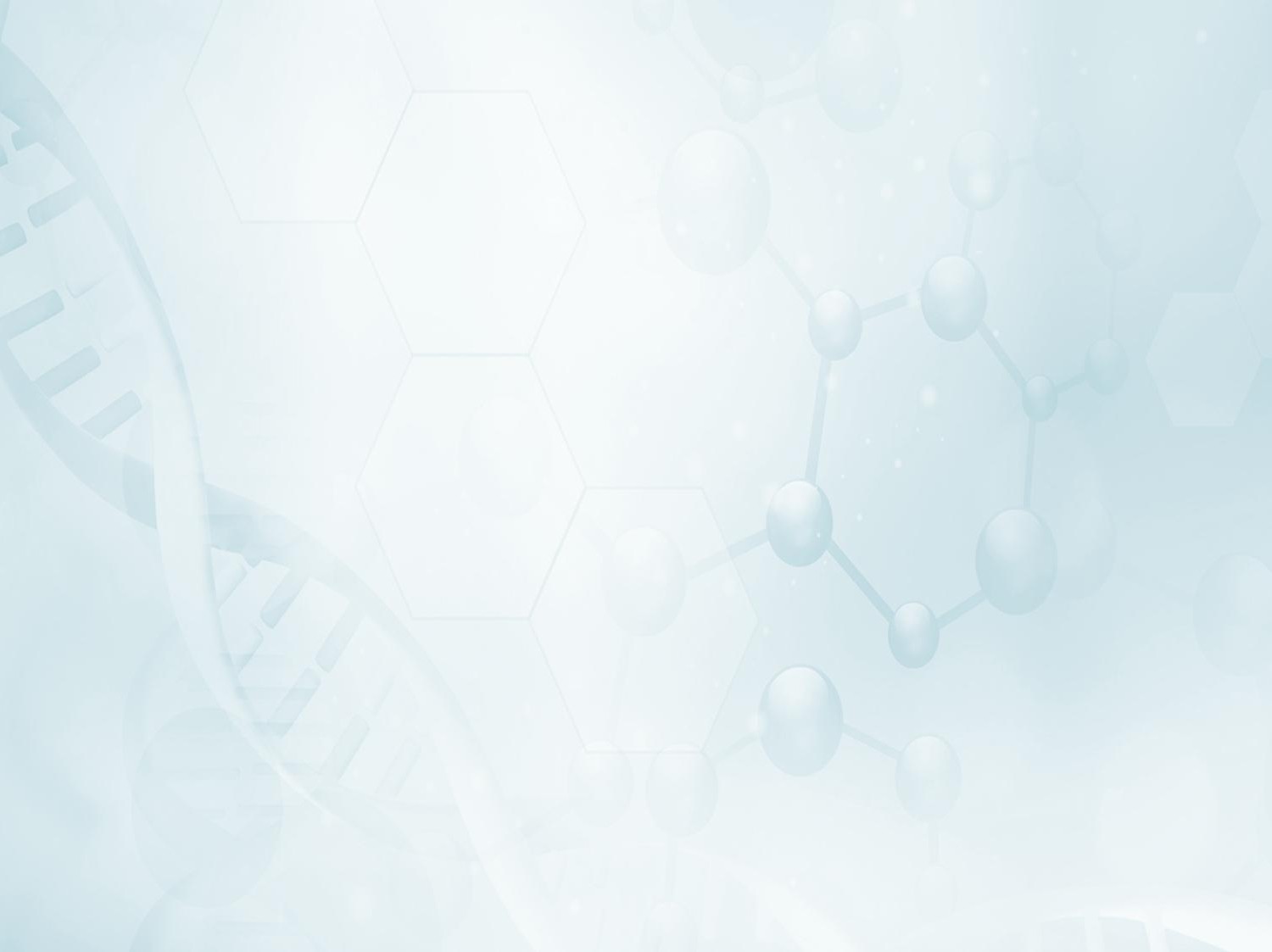 Семён Исаакович Вольфко́вич 
выдающийся советский ученый, химик-неорганик, технолог, доктор
химических наук , академик АН СССР...
Академик был в числе одних из первых советских химиков, которые проводили опыты с фосфором. Газообразный фосфор в ходе работы пропитывал одежду учёного. Поэтому, когда Вольфкович возвращался домой по тёмным улицам, его одежда излучала голубоватое свечение, а из-под ботинок летели искры. Каждый раз за ним собиралась толпа, принимавшая учёного за потустороннее существо, что привело к распространению по Москве слухов о «светящемся монахе».
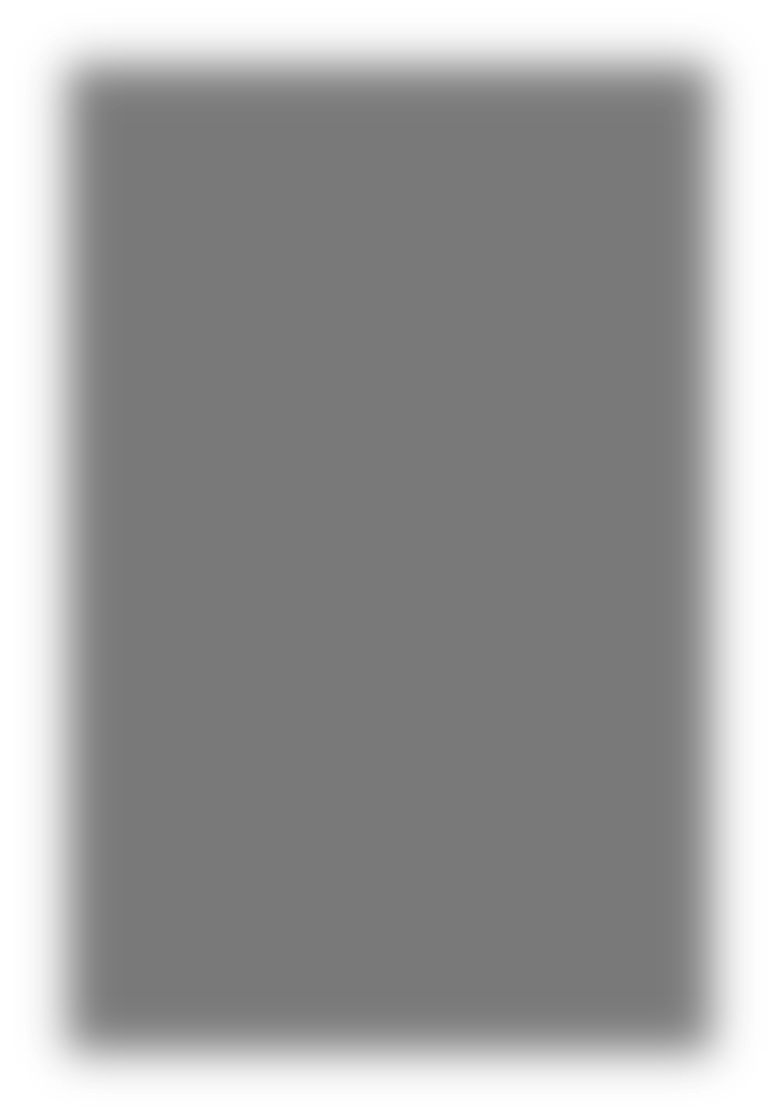 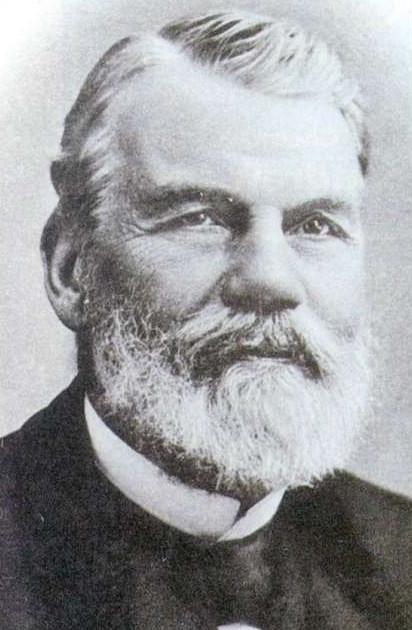 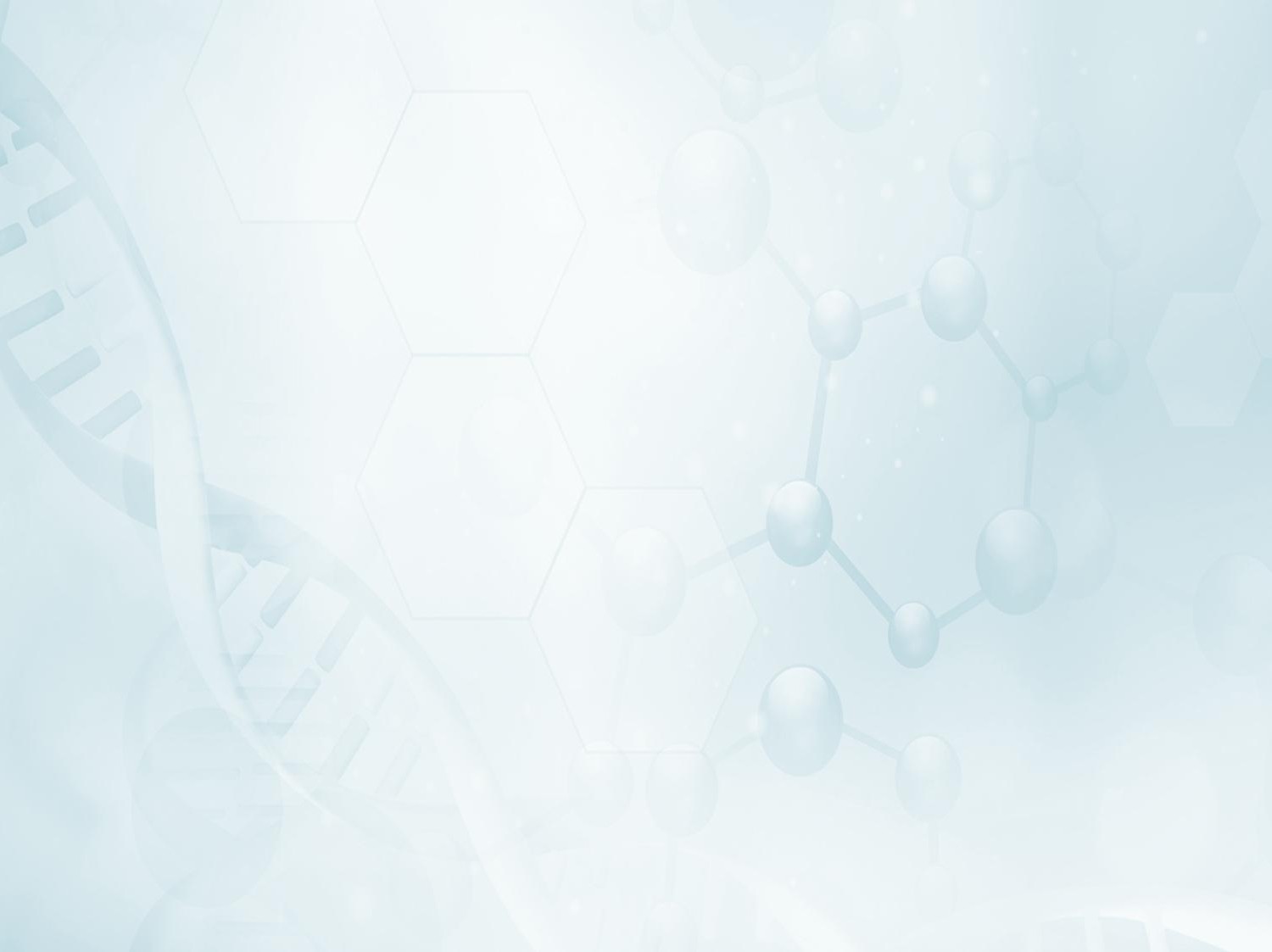 Франсуа Мари Рауль 

французский химик и физик. Член-корреспондент Парижской академии наук (1890).
Рауль обнаружил в крови следы железа. Чтобы доказать своей любимой свои чувства, он решил подарить девушке кольцо из железа, полученного из собственной крови. Опыт закончился плачевно - химик умер от недостатка крови.
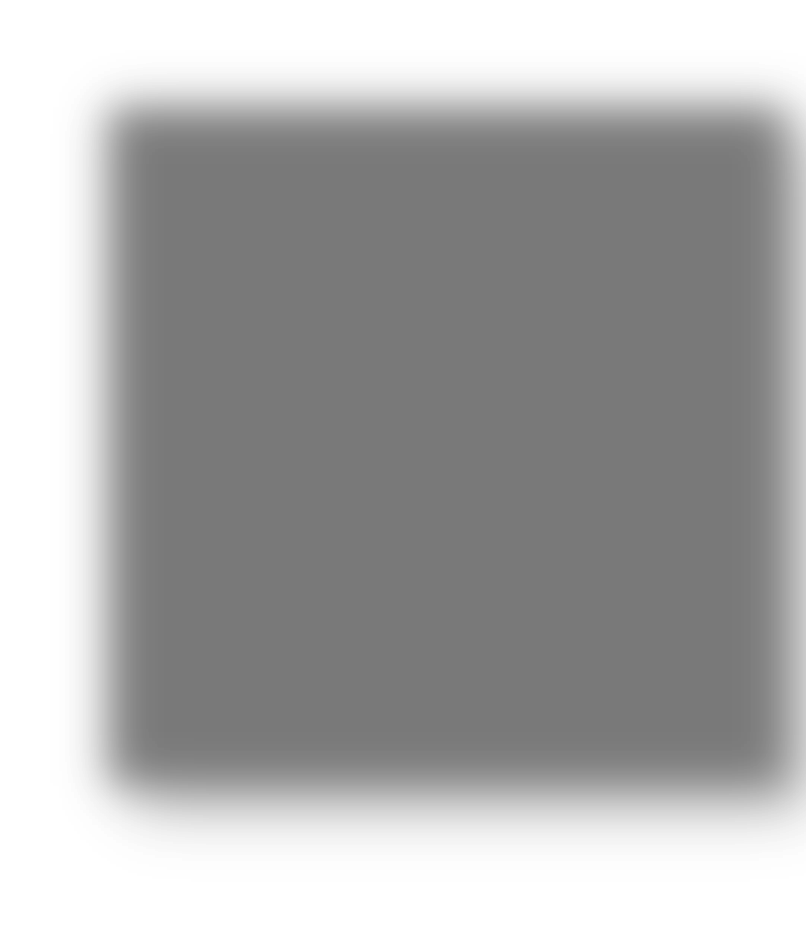 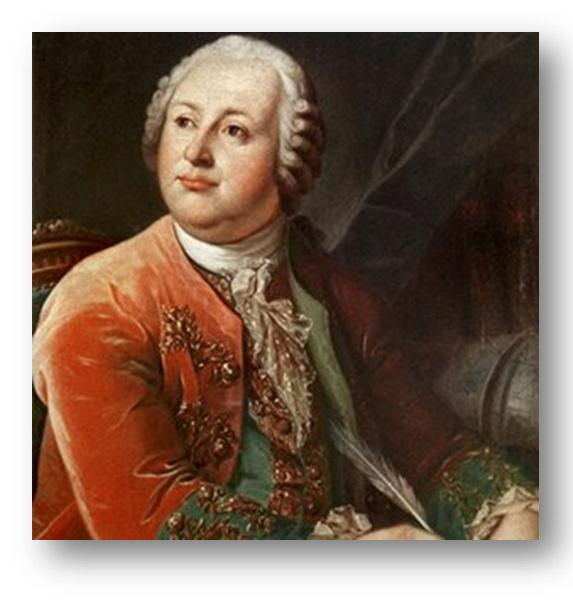 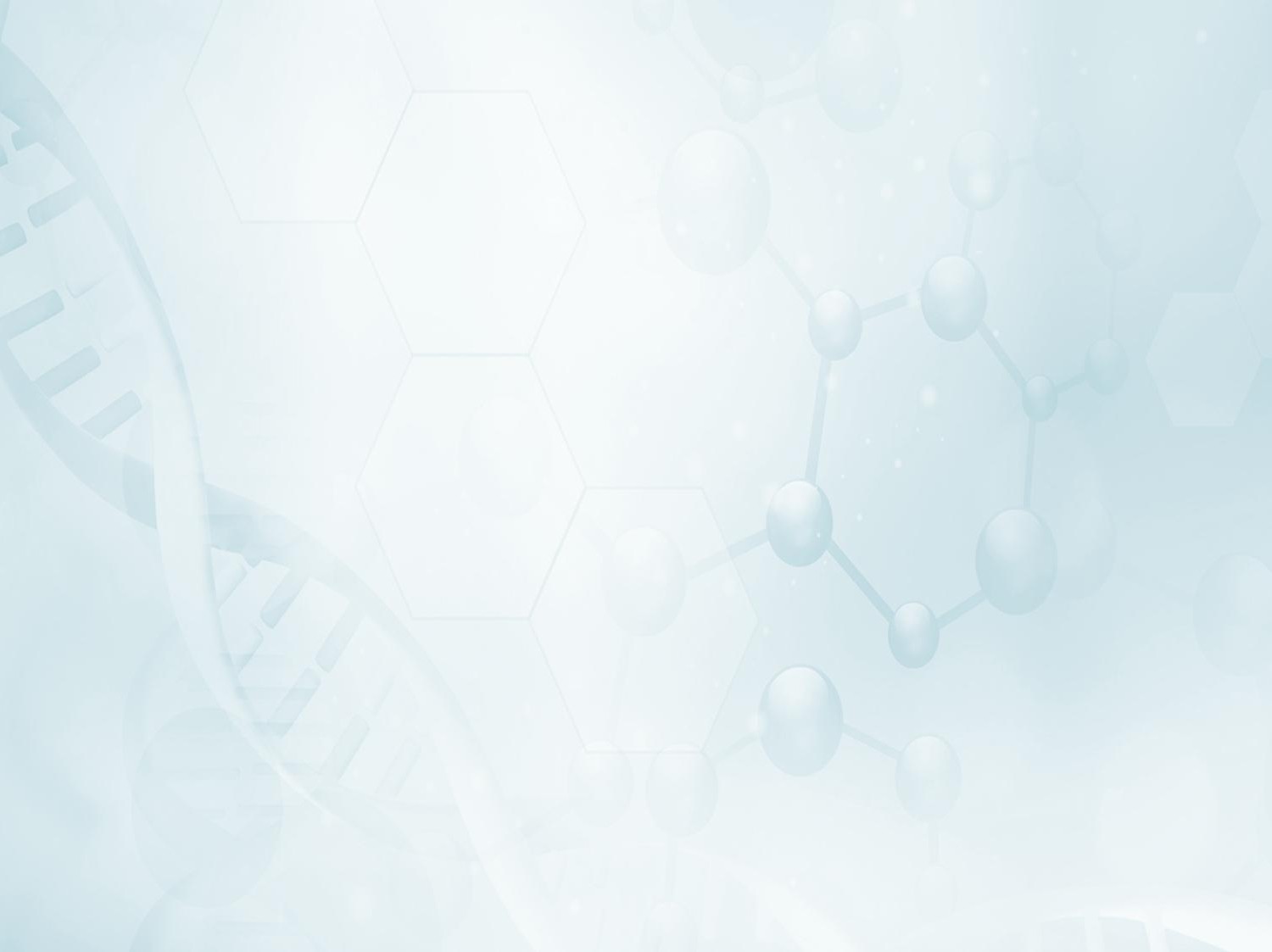 Михаил Васильевич Ломоносов
Первый русский выдающийся ученый, профессиональный	исследователь природы: физик, химик, географ, металлург, математик и астроном. Статский советник, профессор химии, получил звание почетного члена Шведской и Болонской академий наук.
 
Однажды на камзоле Ломоносова продрались локти. Повстречавший его придворный щеголь ехидно заметил по этому поводу: — Ученость выглядывает оттуда. — Нисколько, сударь, — немедленно ответил Ломоносов, — глупость заглядывает туда!
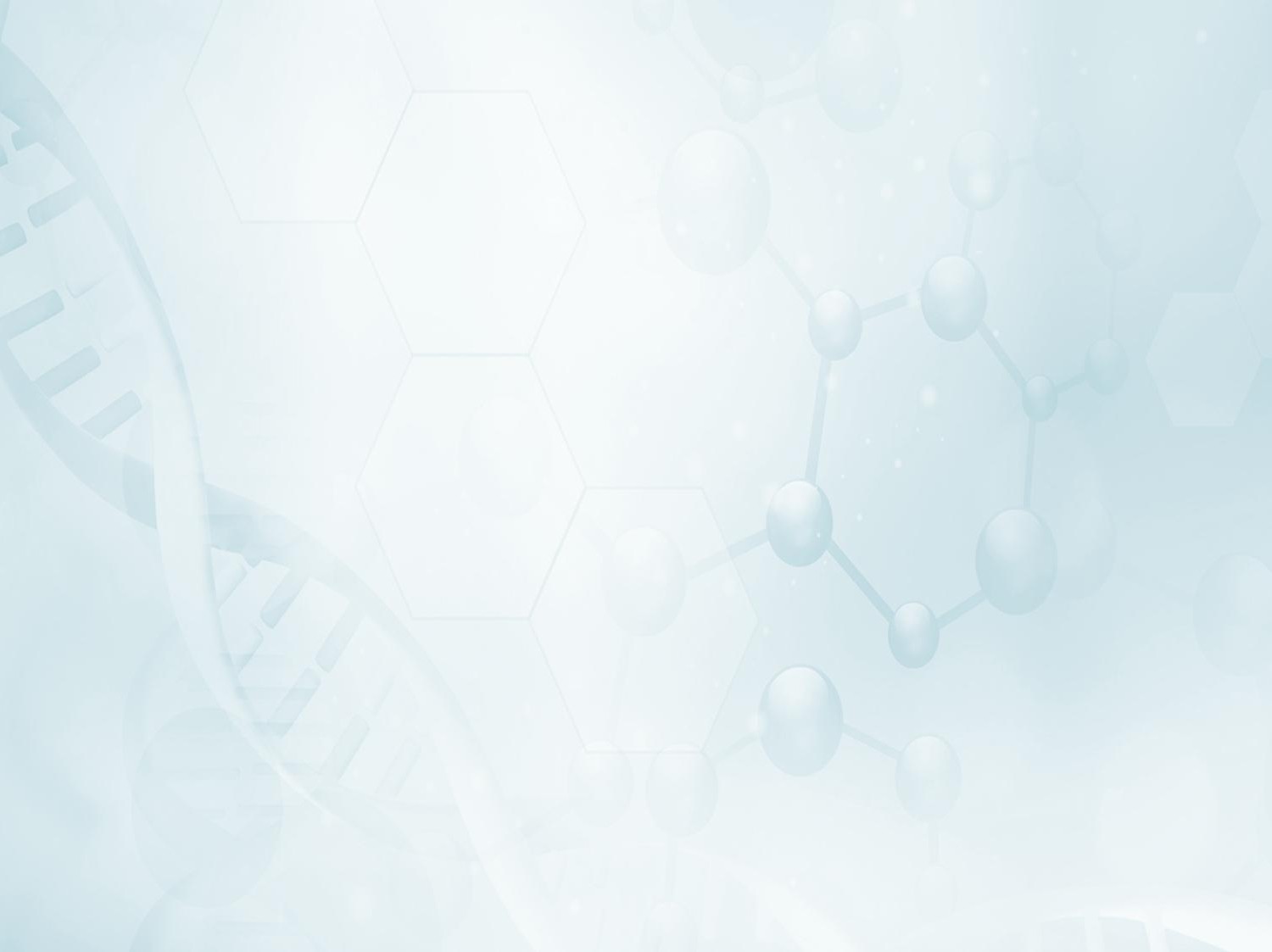 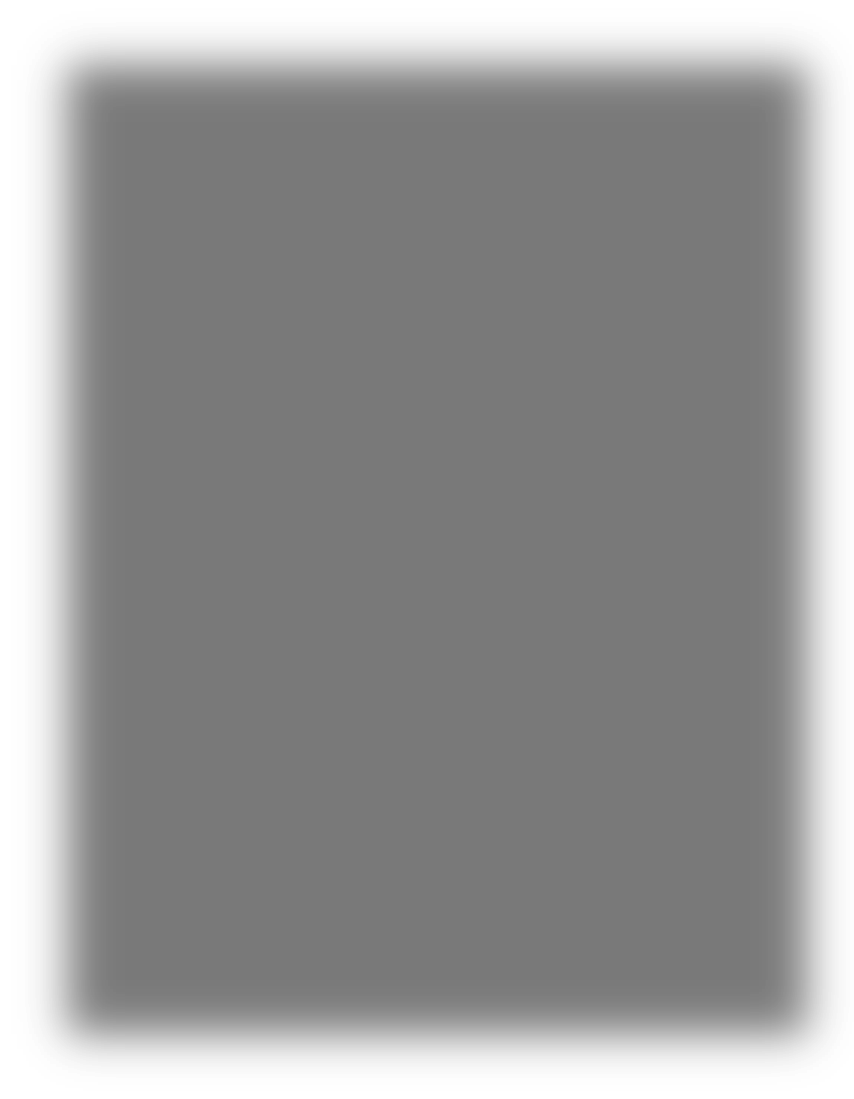 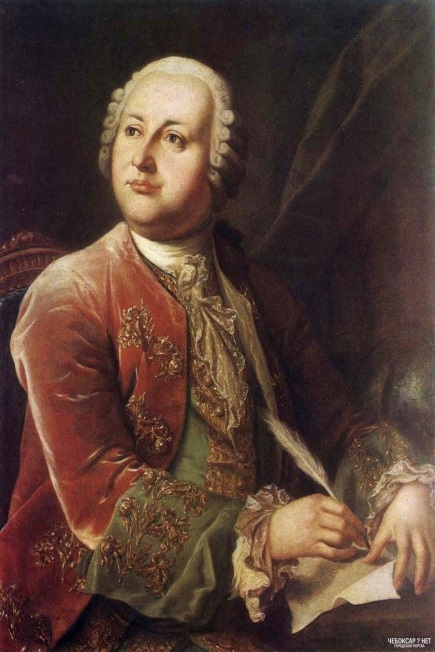 Русский академик Михайло Васильевич Ломоносов, происходивший из рыбаков- поморов, отличался изрядным здоровьем и физической силой. Уже в зрелом возрасте, будучи в высоких учёных чинах, он, в добром подпитии, прогуливался по Васильевскому острову. Ему на встречу попались три матроса, которые, видя нетрезвого мужчину, решили обобрать его. Однако эта попытка закончилась трагикомически – первый матрос был избит до потери сознания, второй бросился наутек, а третьего ученый муж сам решил ограбить. Он снял с моряка порты, куртку и камзол, а затем, связав всю эту амуницию в узел, унес к себе домой.
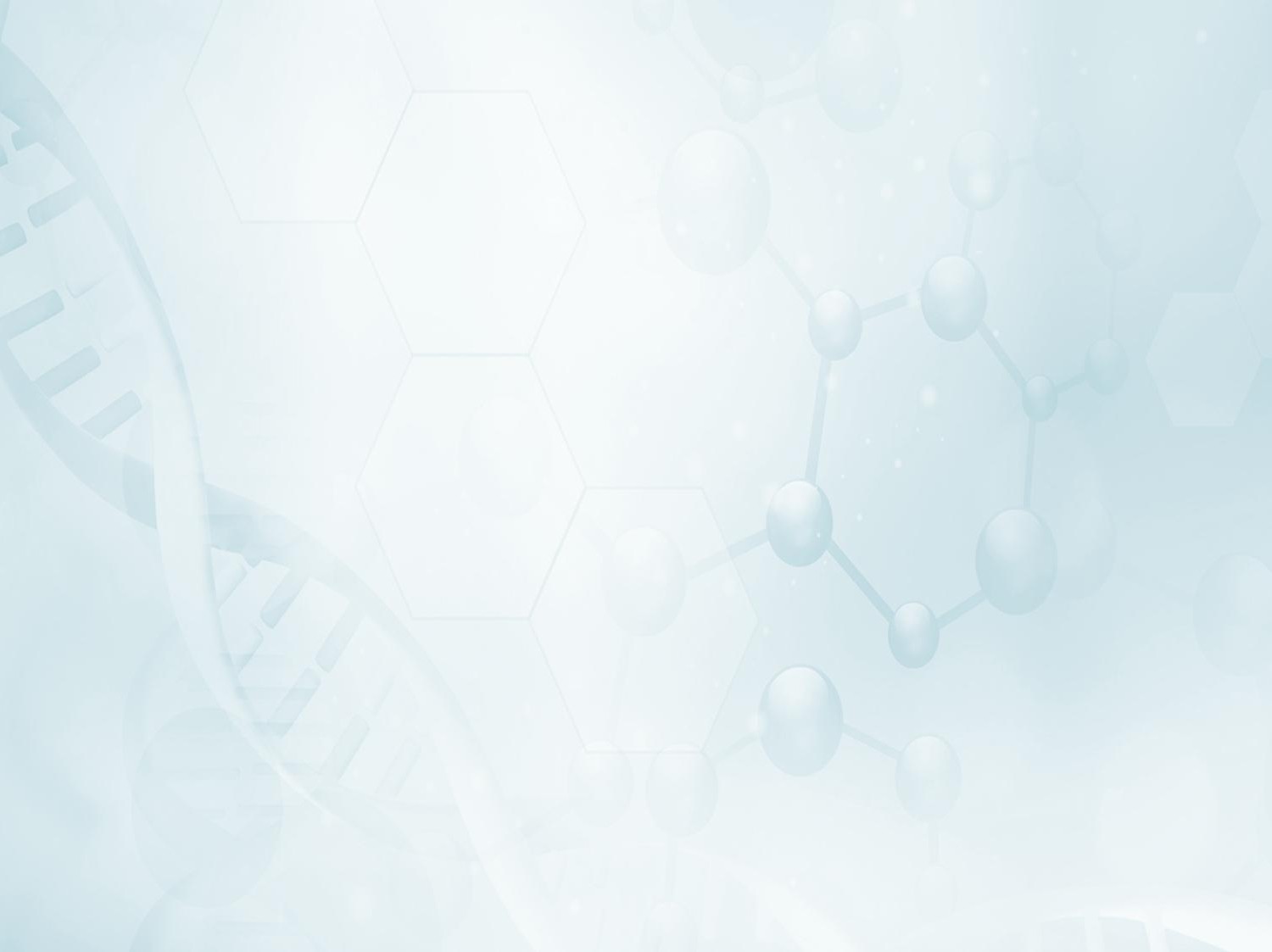 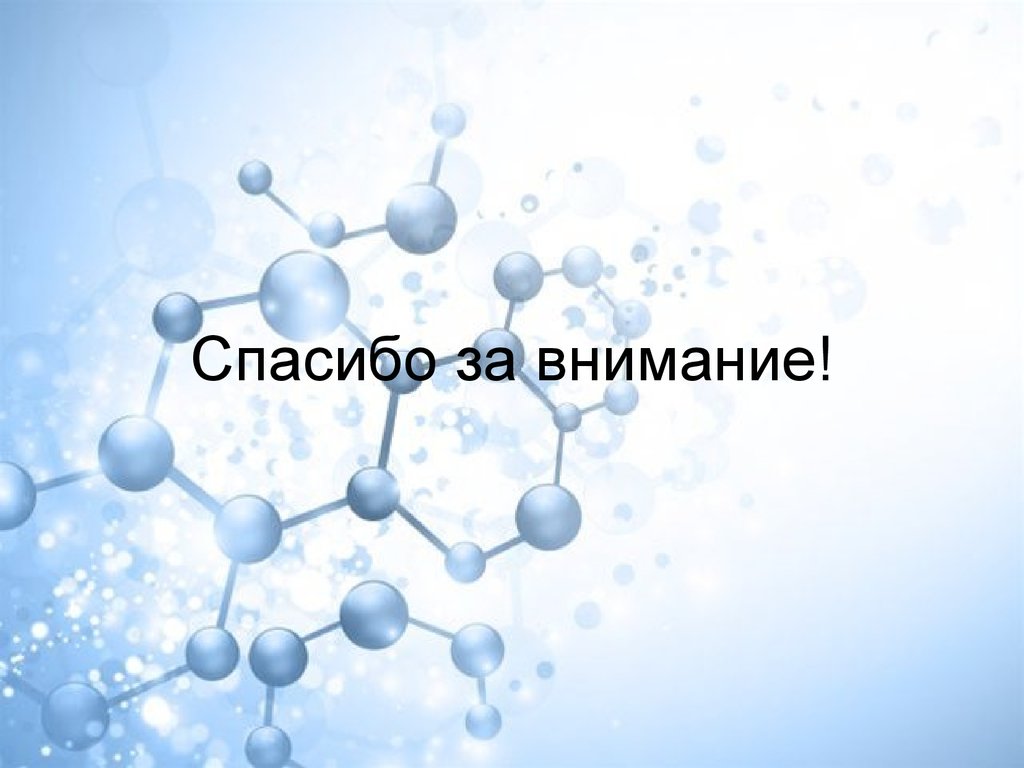